Beporzó toborzó
A Magyar Természettudományi Múzeum oktatási segédanyaga felső tagozatosoknak, középiskolásoknak  
Készítette:  Kispál István múzeumpedagógus (kispal.istvan@nhmus.hu)
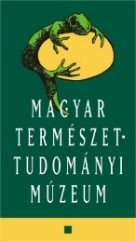 Tavaszi virágözön
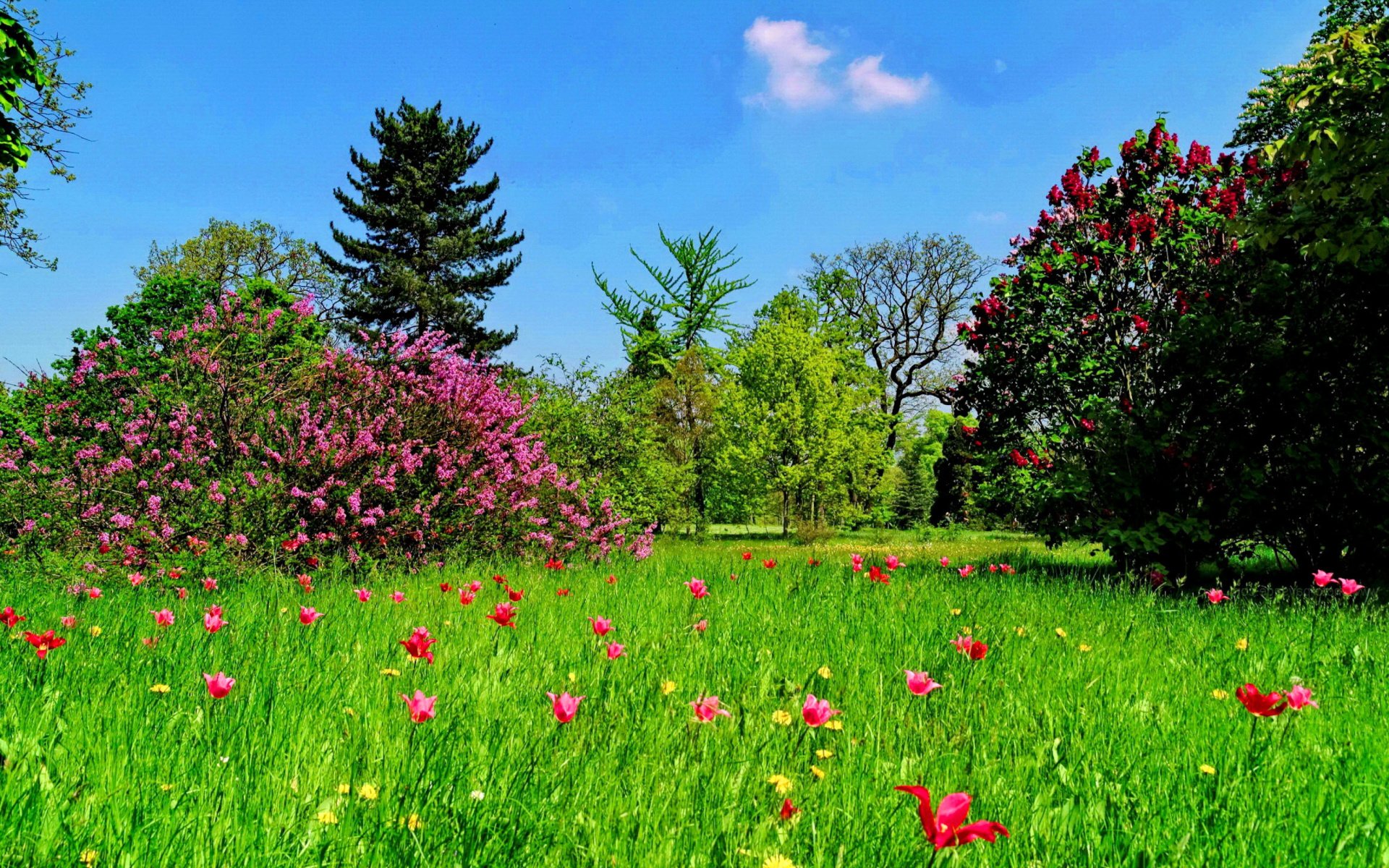 A tavaszi virágszőnyeg vagy a virágzó gyümölcsfák látványa szerencsére még a 21. század elején is megszokott látvány a mérsékelt éghajlati övezetben. A virágos növények, melyek a földtörténeti óidőtől (kb. 319 millió éve) fogva élnek a Földön, és a középidőben terjedtek el a bolygónkon, nélkülözhetetlen részét képezik környezetünknek.
A virágos növények szaporodása
A virágos (magvas), nyitvatermő és zárvatermő növények sikeres szaporodásához nélkülözhetetlen, hogy a virágpor (pollen) eljusson a nyitvatermőknél közvetlenül a magkezdeményre, míg a zárvatermőnél a termő bibe nevű részére. Ez a folyamat a beporzás, idegen szóval pollináció.
Egy pollen mérete 20-250 µm (mikrométer), ez a milliméter tized- vagy századrészét jelentő tartomány.
Alakjuk változatos, fajra jellemző.
Faluk a környezeti hatásoknak ellenálló, akár több ezer évig is megmaradhatnak.
A növények gyakran szinte felfoghatatlan mennyiségben termelik: egy nyírfa egy barkavirágzata 5,5 millió pollent tartalmazhat, egy nyírfán több ezer barka lehet, míg egy nyírfaerdőben több ezer nyírfa élhet.
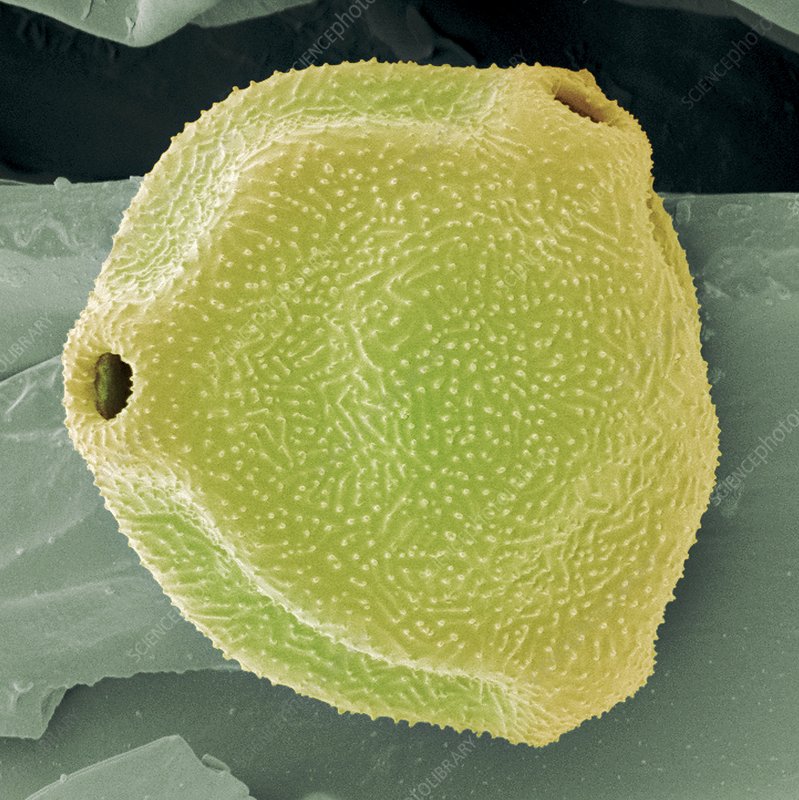 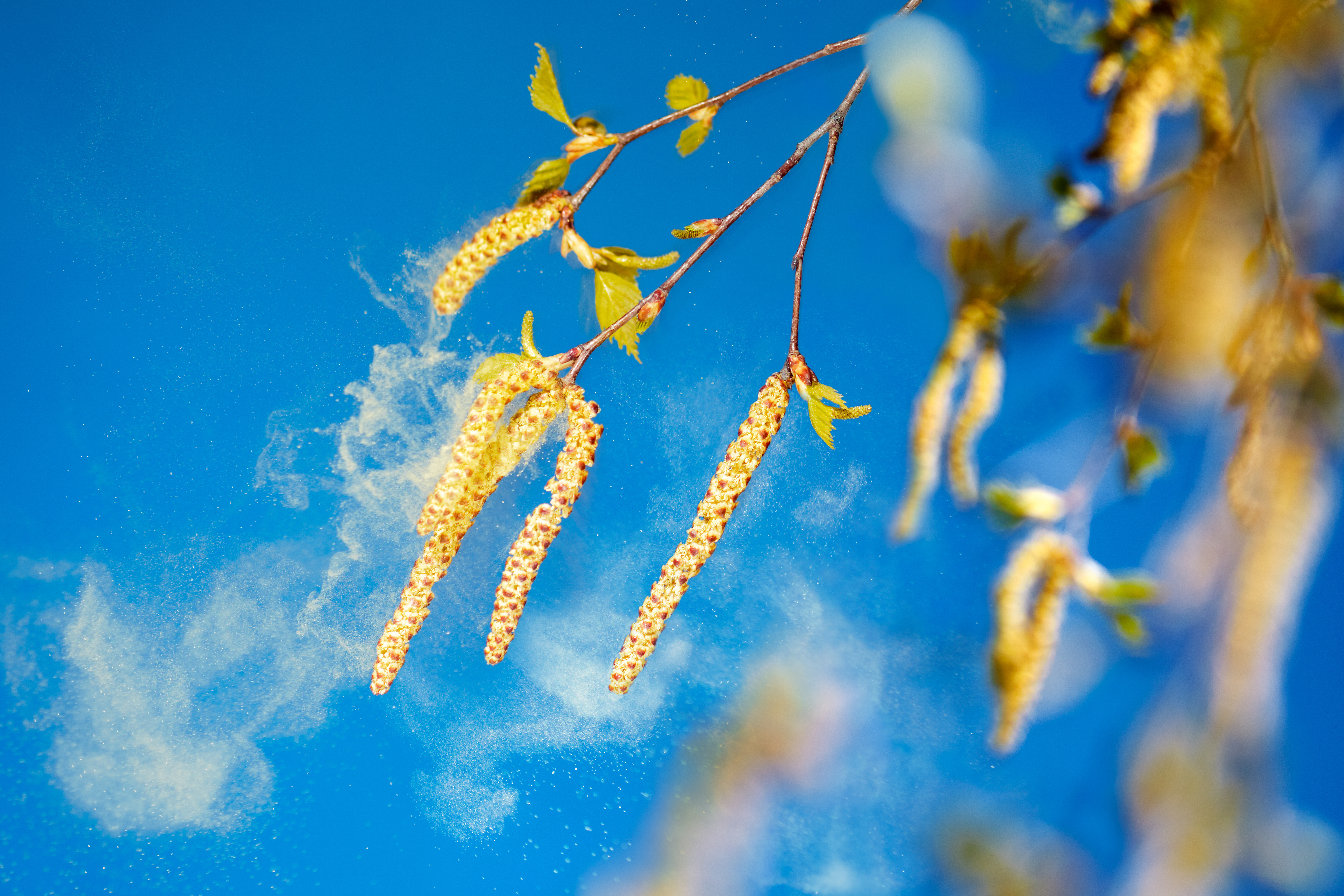 Virágport szóró nyírfa barkák
Nyírfa pollenje felnagyítva
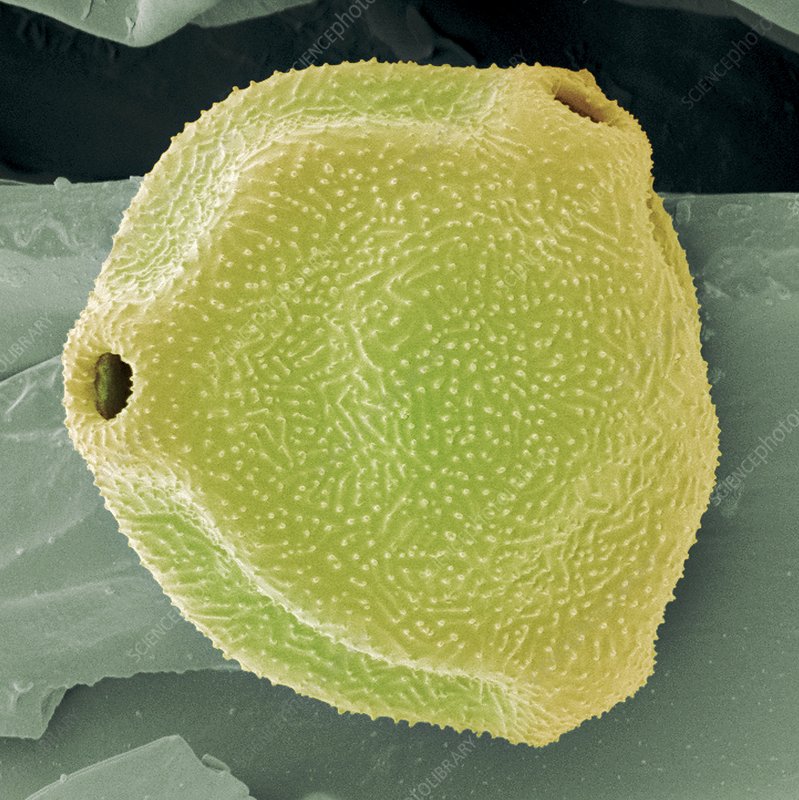 A virágos növények szaporodása
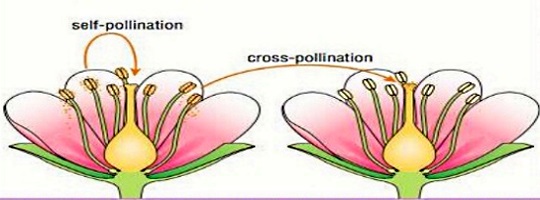 Ha a növény saját virágpora termékenyíti meg a saját nőivarú virágát, önbeporzásról (az ábra bal oldalán), ha másik növény pollenje teszi ezt, idegenbeporzásról (az ábra jobb oldalán) beszélünk.
A bibe és a pollen között kifinomult kölcsönhatás jellemző: ebben a geometriai felismerés és a biokémiai folyamatok a fő tényezők.
Önbeporzás, idegenbeporzás
A genetikai változatosság a környezethez való alkalmazkodás, és ezen keresztül a fennmaradás alapja a virágos növényfajok számára is. Ezért az evolúció folyamán számos olyan mechanizmus alakult ki, amely elkerüli az önbeporzást (autogámia). A virágos növények túlnyomó többségére az idegenbeporzás (allogámia) jellemző.
Példa az önbeporzásra: Magyarországon termesztett füge
Példa az idegenbeporzásra: Kamillát beporzó háziméh
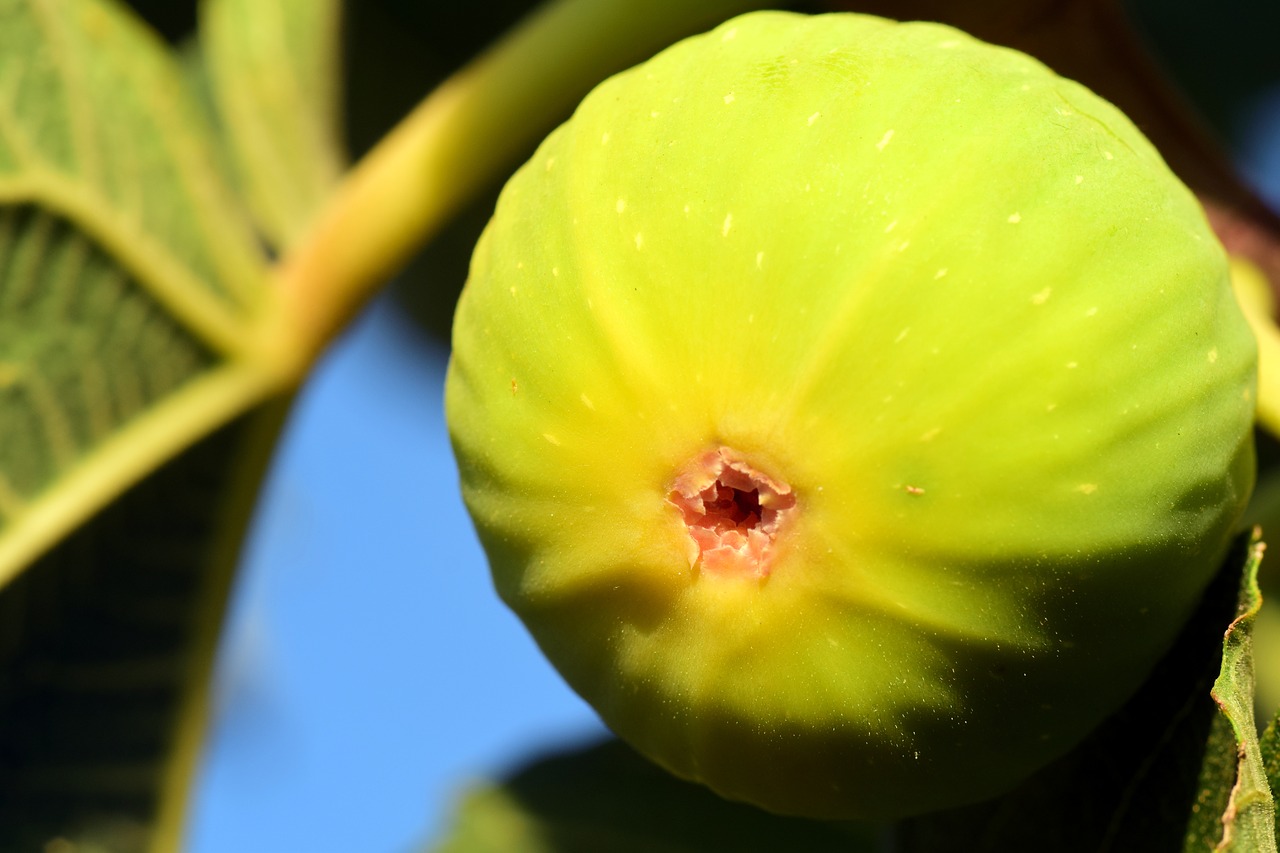 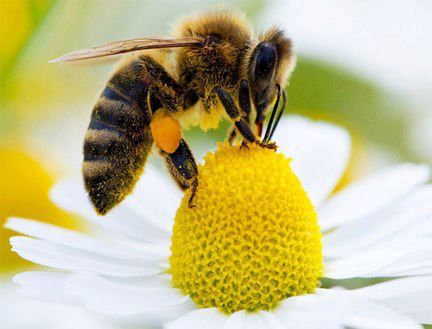 Az önbeporzás elkerülése
Az önbeporzás elkerülésének lehetőségei:
A növény felismeri a saját virágporát, és nem képződik pollentömlő (önmeddőség)
Kétlaki a növény 
Eltérő időben érnek a virágpor és a petesejtek, melynek két módja: 
    Proterandrikus virágok esetén a bibe csak akkor veszi fel a virágport, ha a   saját portokok már kiürültek
    Proterogynikus virágok esetén csak akkor nyílik fel a portok, ha a bibére már idegen pollen jutott, és kifejlődött a pollentömlő
Egylaki növény, de egyivarú virágok 
A porzók és a termő mérete, alakja jelentősen eltér
A beporzás módjai
Állatok általi beporzás: zoofil növények
Vízbeporzás: hidrofil növények
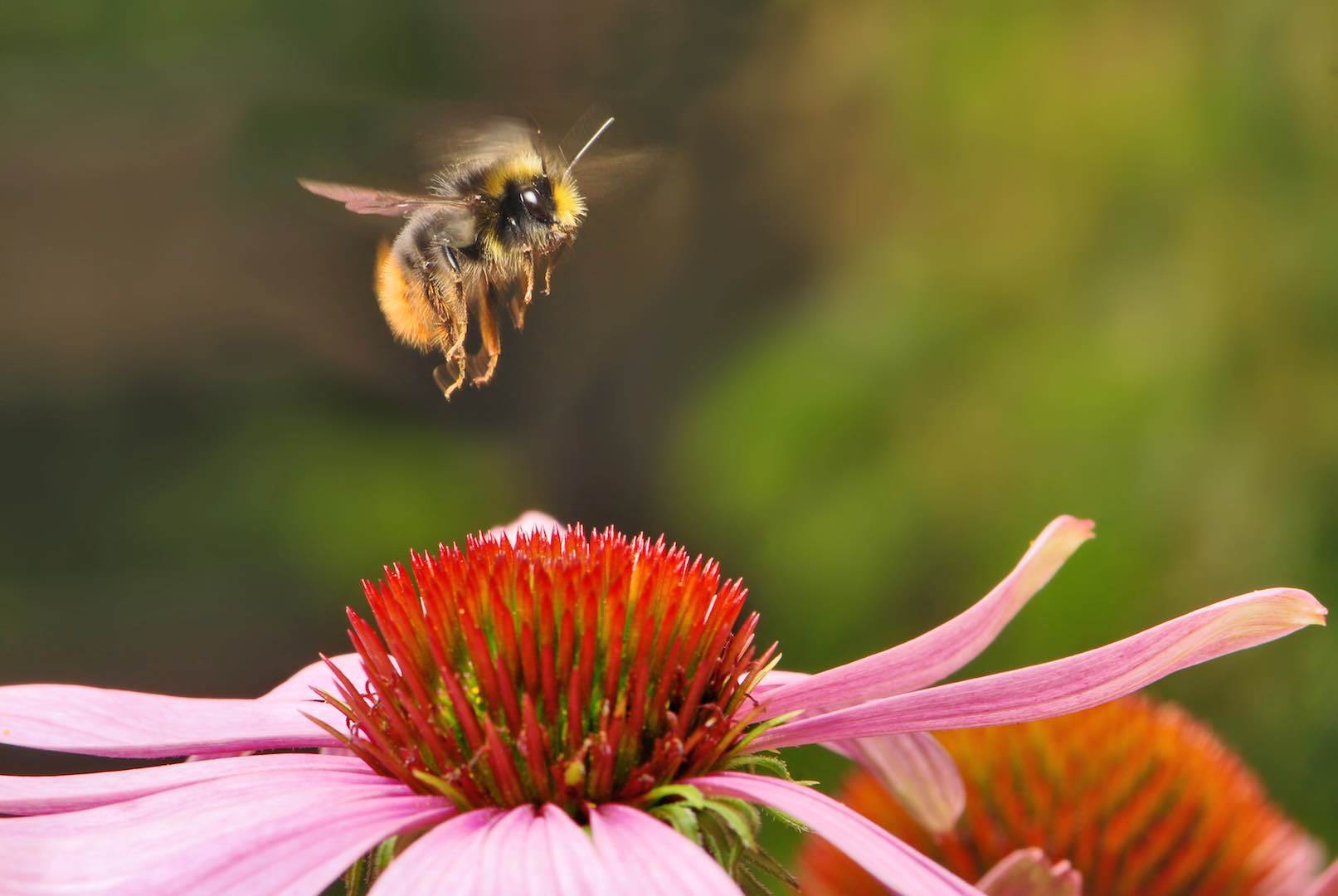 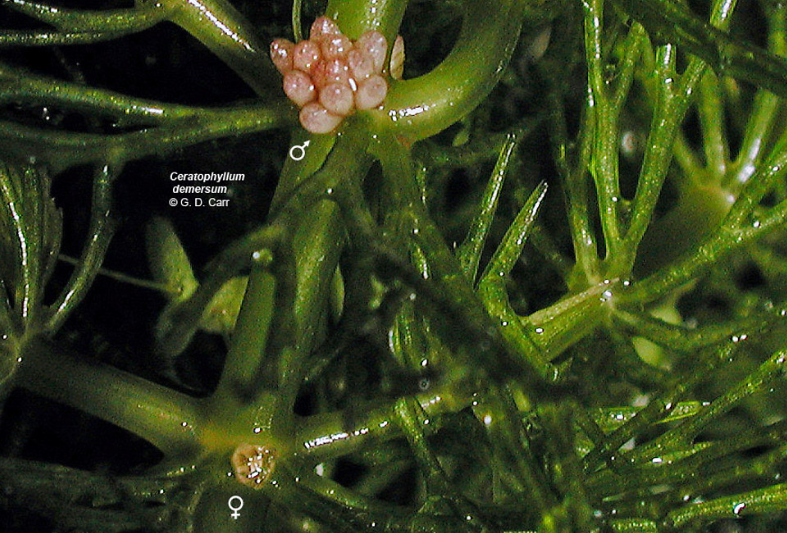 Lucfenyő
Réti poszméh - Bíbor kasvirág
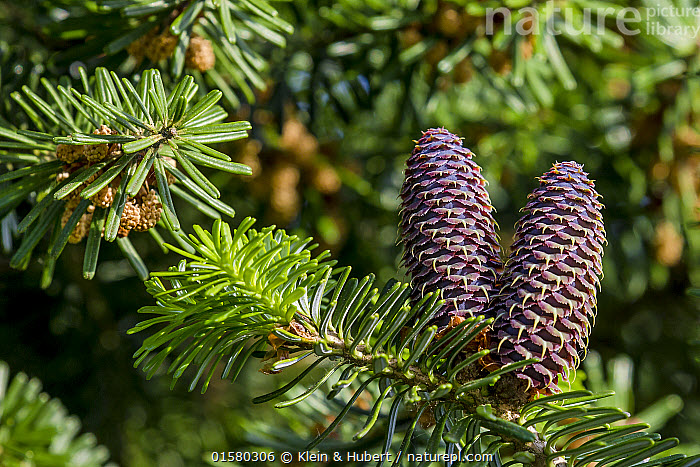 Tócsagaz (borzhínár)
Szélbeporzás: anemofil növények
A beporzás módjai
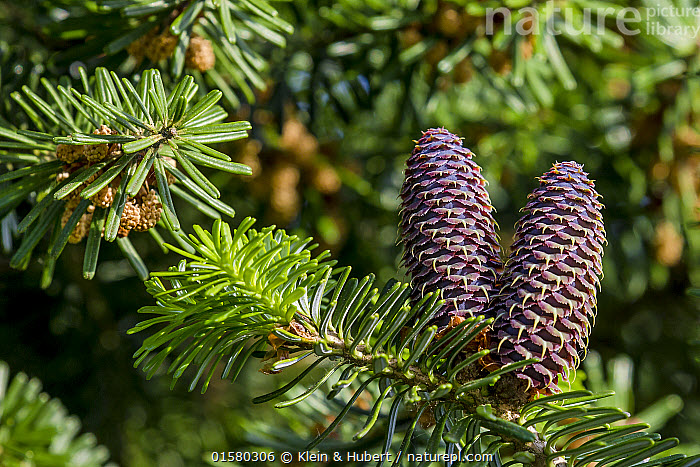 Az állatok által beporzott növények
A beporzást végző állat lehet csiga, poloska, tripsz, hangya, méh, darázs, lepke, bogár, légy, szúnyog, hüllő, madár és emlős.
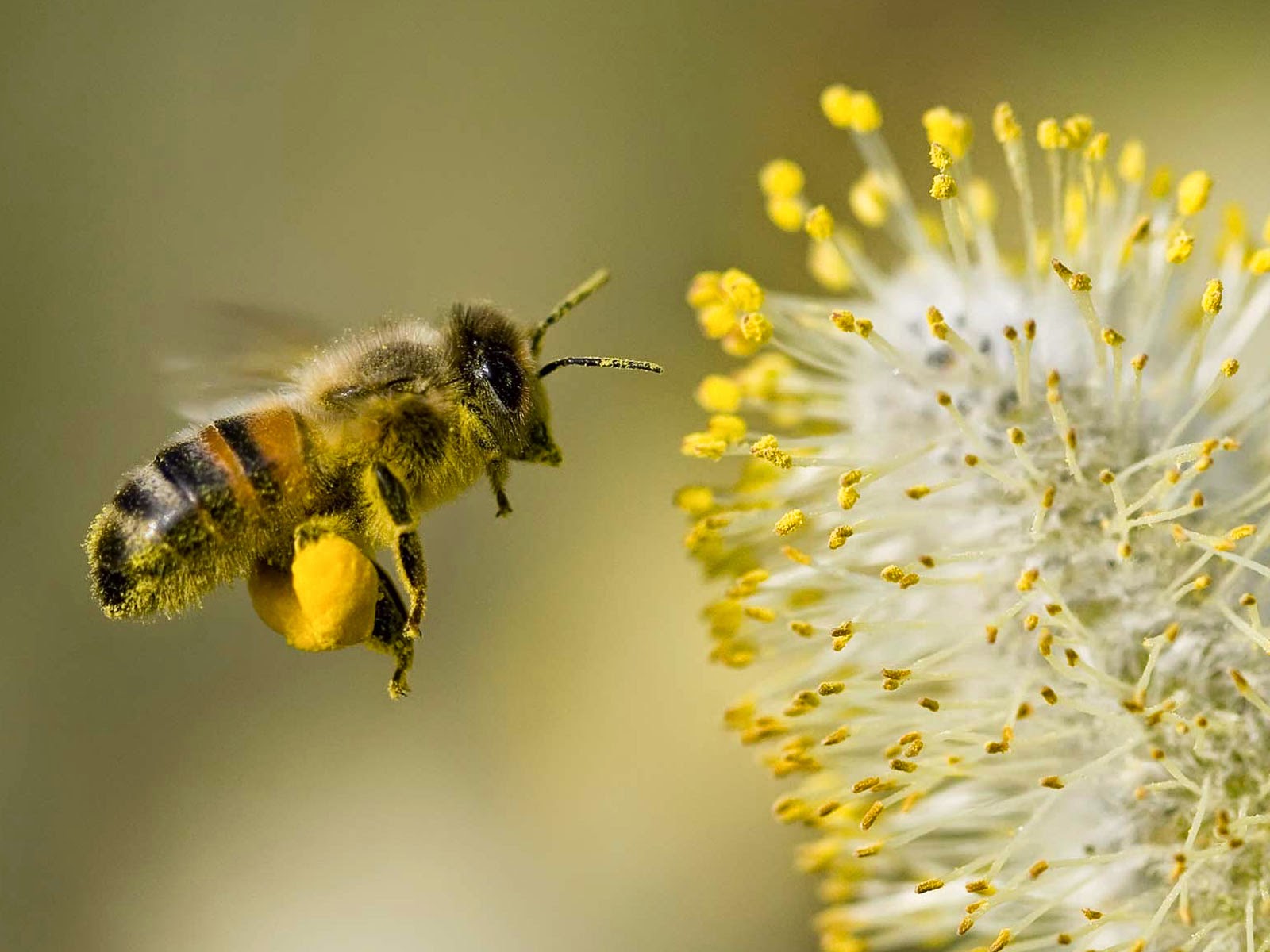 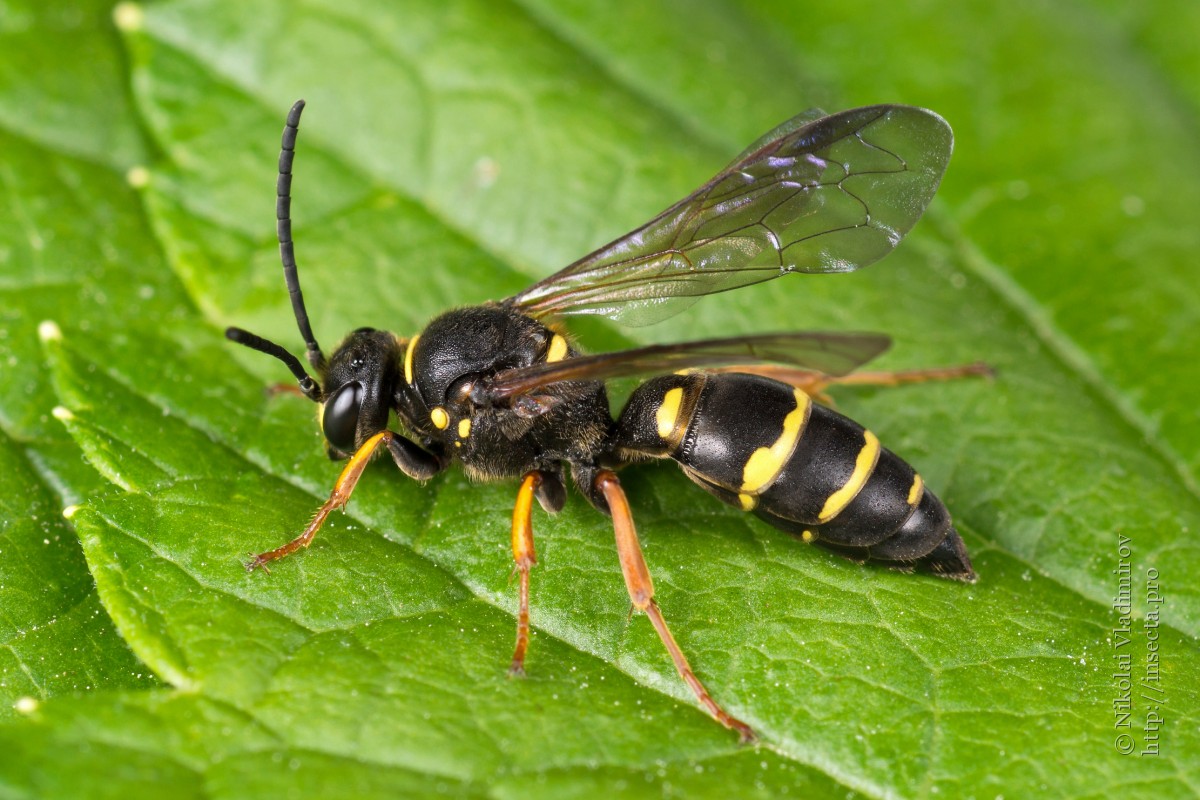 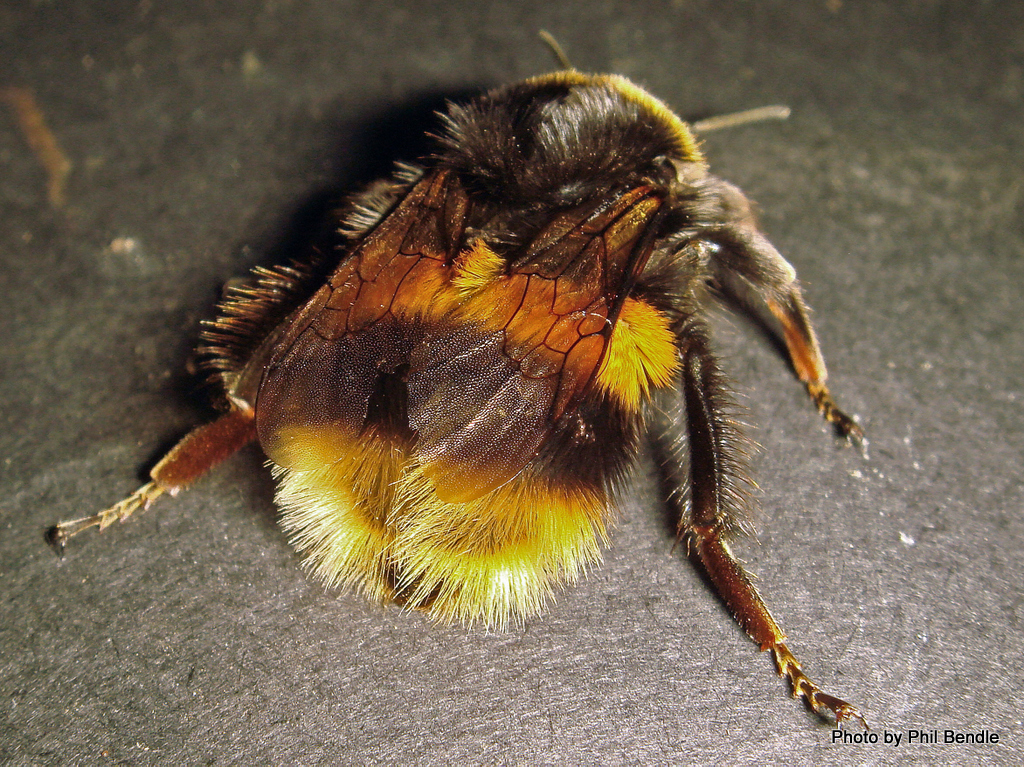 Poszméh
Háziméh
Nagy kabócaölő-darázs
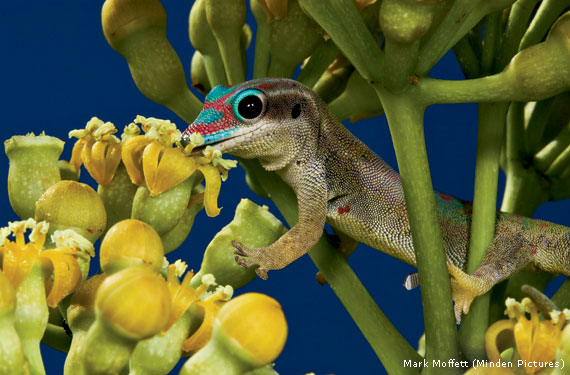 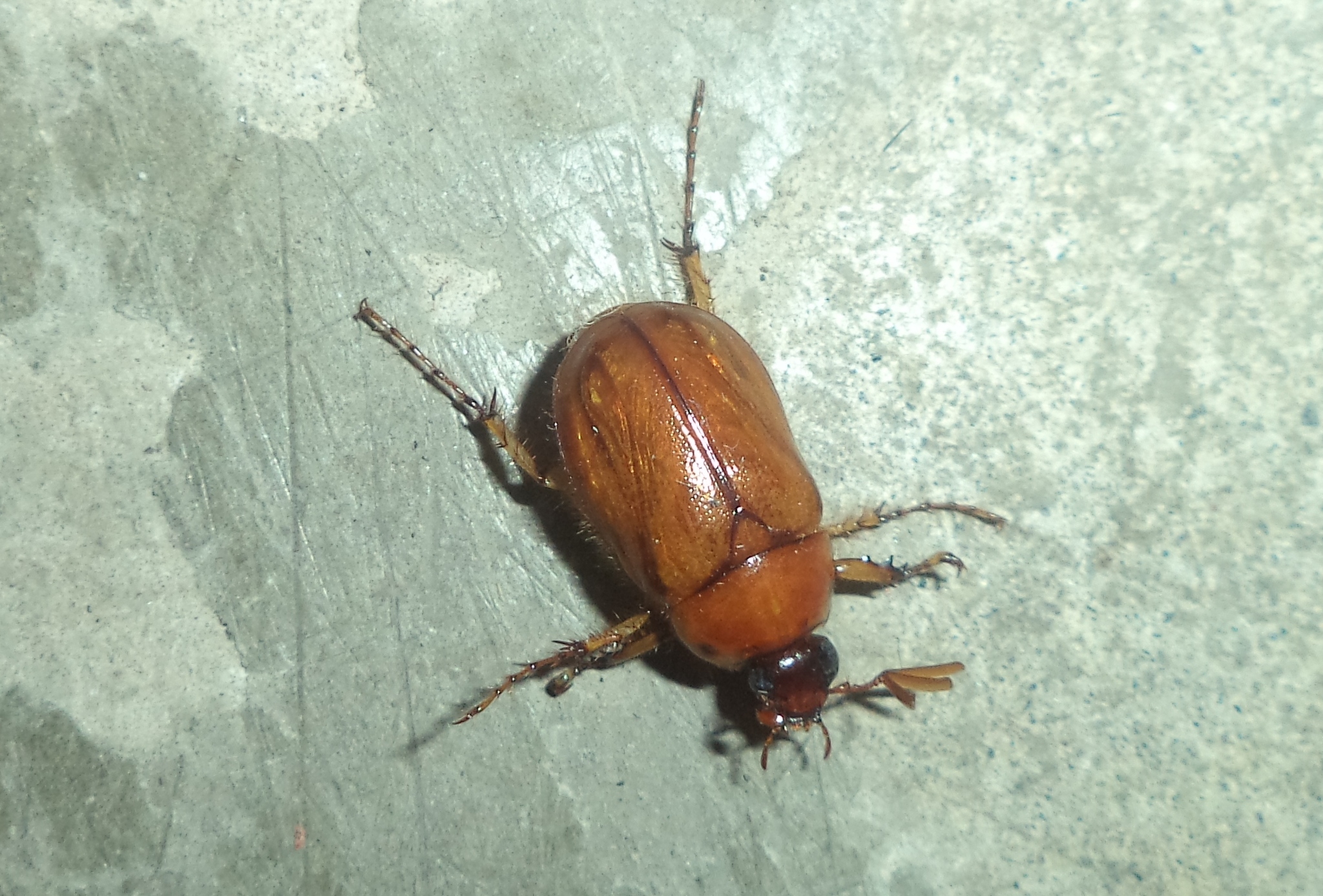 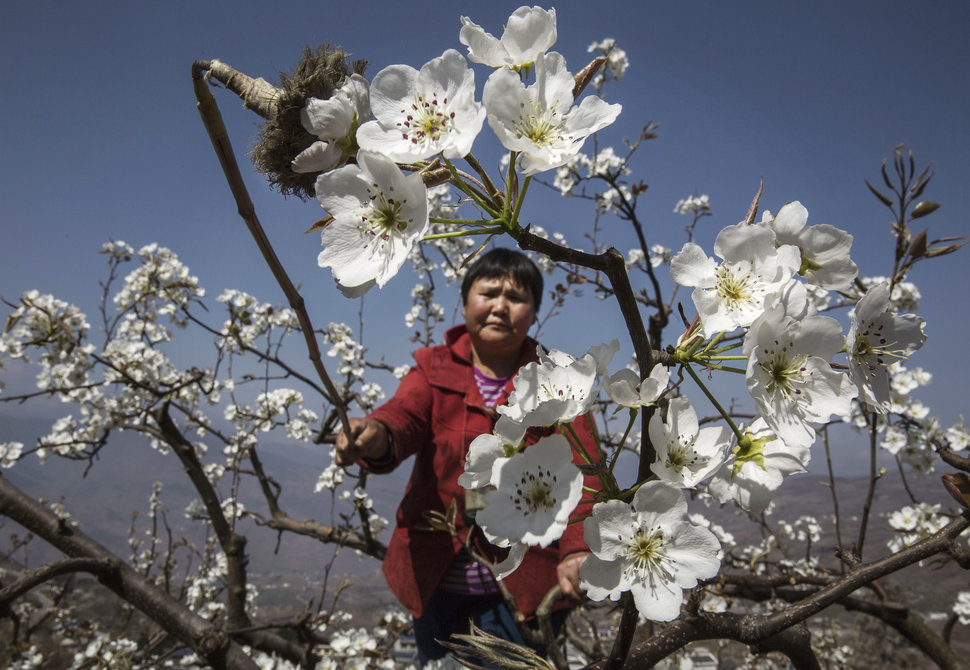 Gekkó
Ember
Ganéjtúró bogár
Csábítás mesterfokon
Hogyan csalogatja magához a növény a beporzóját?

Hogyan „veszi rá” a növény  a beporzót, hogy az „elvégezze a feladatát”?

Mit ad cserébe a beporzónak?
A növények színeikkel, valamint illatukkal (szagukkal) vonzzák a beporzóikat.

Leggyakrabban  táplálékkal vagy a sikeres szaporodás lehetőségével kecsegtetik az állatokat.

Előfordul, hogy nem adnak semmit cserébe, de adhatnak nektárt, virágport, álvirágport, növényi olajat, illóolajat, meleget, párzó helyet stb.
„Gyorsétterem színes reklámokkal”
A rovarok összetett szemeikkel olyan tartományban is látnak, amelyeket mi nem látunk. A növények ezt kihasználva reklámozzák virágaikat nektár és virágpor ígéretét hordozva.
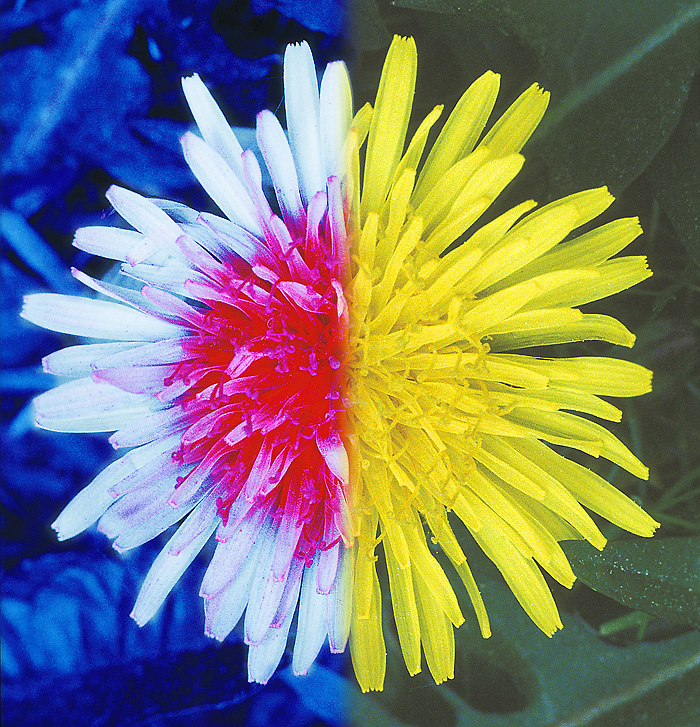 Ez ahhoz hasonlít, mint amikor a jelzőfények segítik a pilótákat a leszállásban, vagy egy-egy gyorsétterem lánc hirdeti magát neonreklámokon.
Gyermekláncfű virágzatának képe UV és normál fényben
Egy virág „illata”
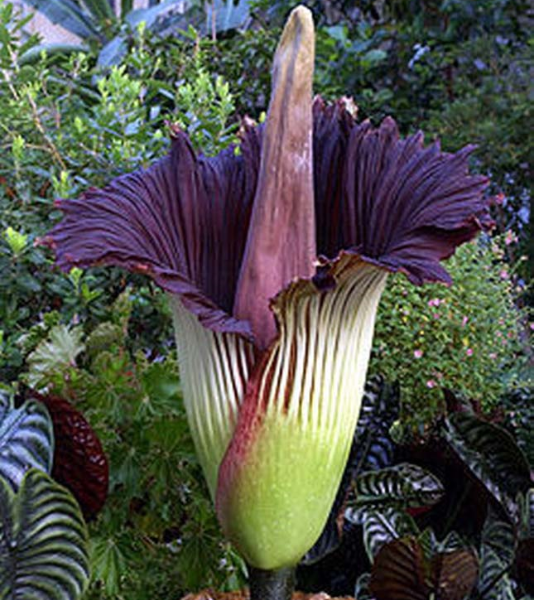 Vannak növények, amelyek a lehetséges beporzóik érzékeny szaglására alapoznak. A virágok között vannak számunkra illatosak és szagosak is.
Az óriás kontyvirág rendkívül büdös. Szaga akár három kilométerre is eljut a szumátrai esőerdőben. Beporzói döglegyek, amelyeket a dögszag vonz a Föld egyik legnagyobb virágához.
Óriás kontyvirág, másik nevén titánbuzogány (Amorphophallus titanum)
Az átverés művészete
Jó néhány növény nem ad semmit a beporzónak a munkájáért cserébe, ehelyett „lóvá teszi alkalmazottját”.
Ezt teszi az előbb említett titánbuzogány is a döglegyekkel, amelyek azt hiszik, hogy dögre szálltak le, és petéiket a „dög” belsejébe rakják. Közben virágporosak lesznek. Petéiket lerakva távoznak, majd kiváló szaglásukkal megtalálhatnak egy újabb kontyvirágot az esőerdőben. Oda is lerakják petéiket, miközben számukra észrevétlenül elvégzik a beporzást. Mivel a lerakott peték számára nincs élelem, elpusztulnak.
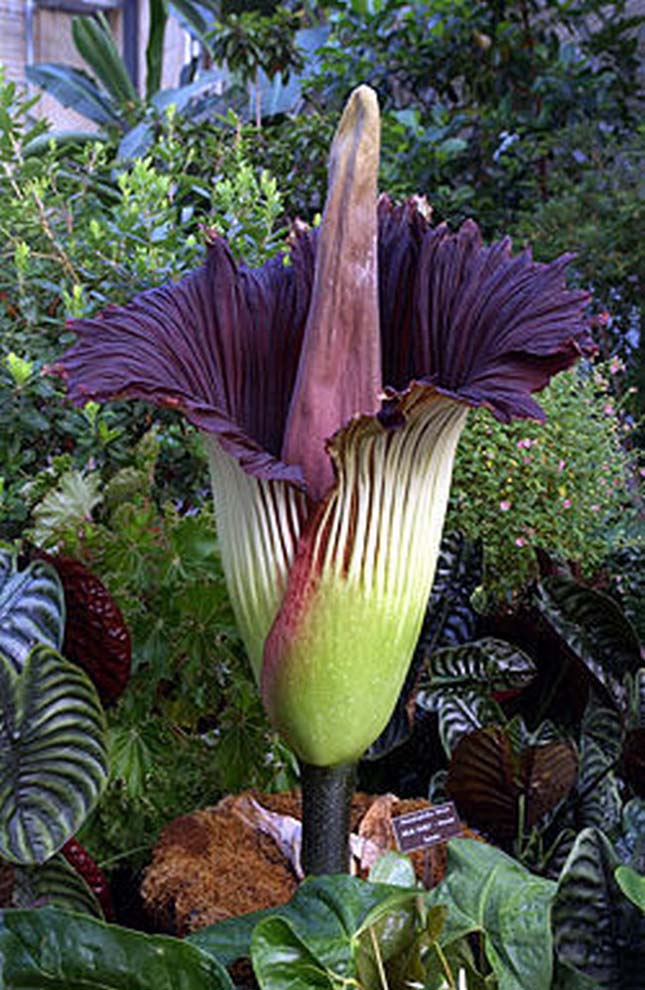 Az átverés művészete
Hasonló a „módszere” a Szardínián és Korzikán élő lódög kontyvirágnak is, valamint a Föld egyik legbüdösebb növényének, az óriás bűzvirágnak is. Ez is Szumátrán és Borneón él. Élősködő növény, csak a virág bimbója töri át a gazdanövény kérgét. Mindössze néhány napig virágzik és „illatozik”. Szintén döglegyek porozzák be.
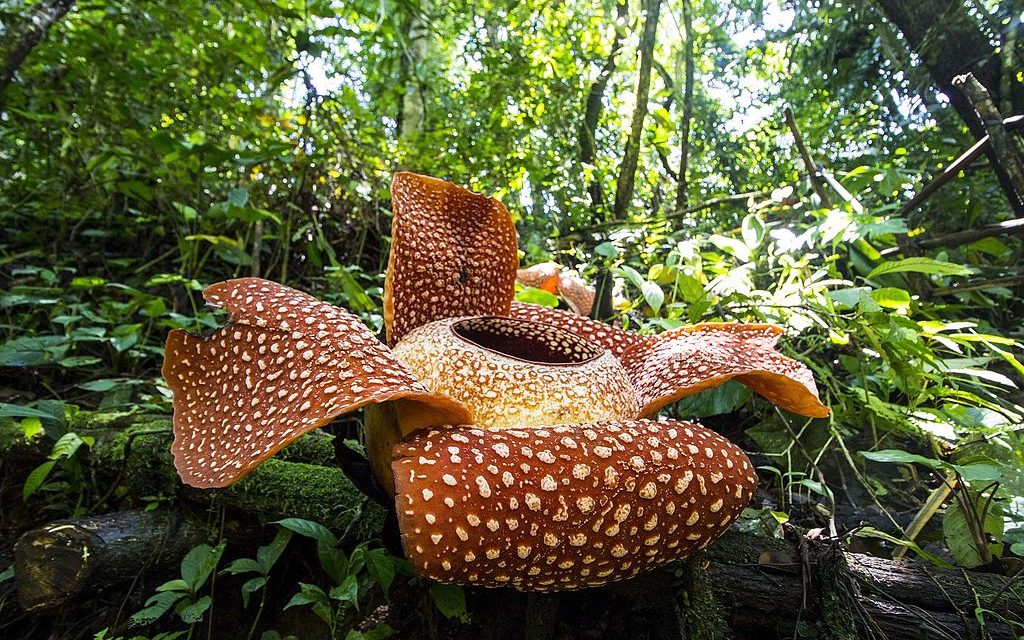 Óriás bűzvirág (Rafflesia arnoldii)
Az átverés művészete
Különleges trükköt vet be a Rotschild-orchidea Borneón. Olyan képződményeket hoz létre a virága szirmain, mintha levéltetvek lennének. Egy légyfaj, azt gondolván, hogy lárváinak lesz majd élelme, oda rakja petéit. Közben szerencsés esetben a beporzást is elvégzi.
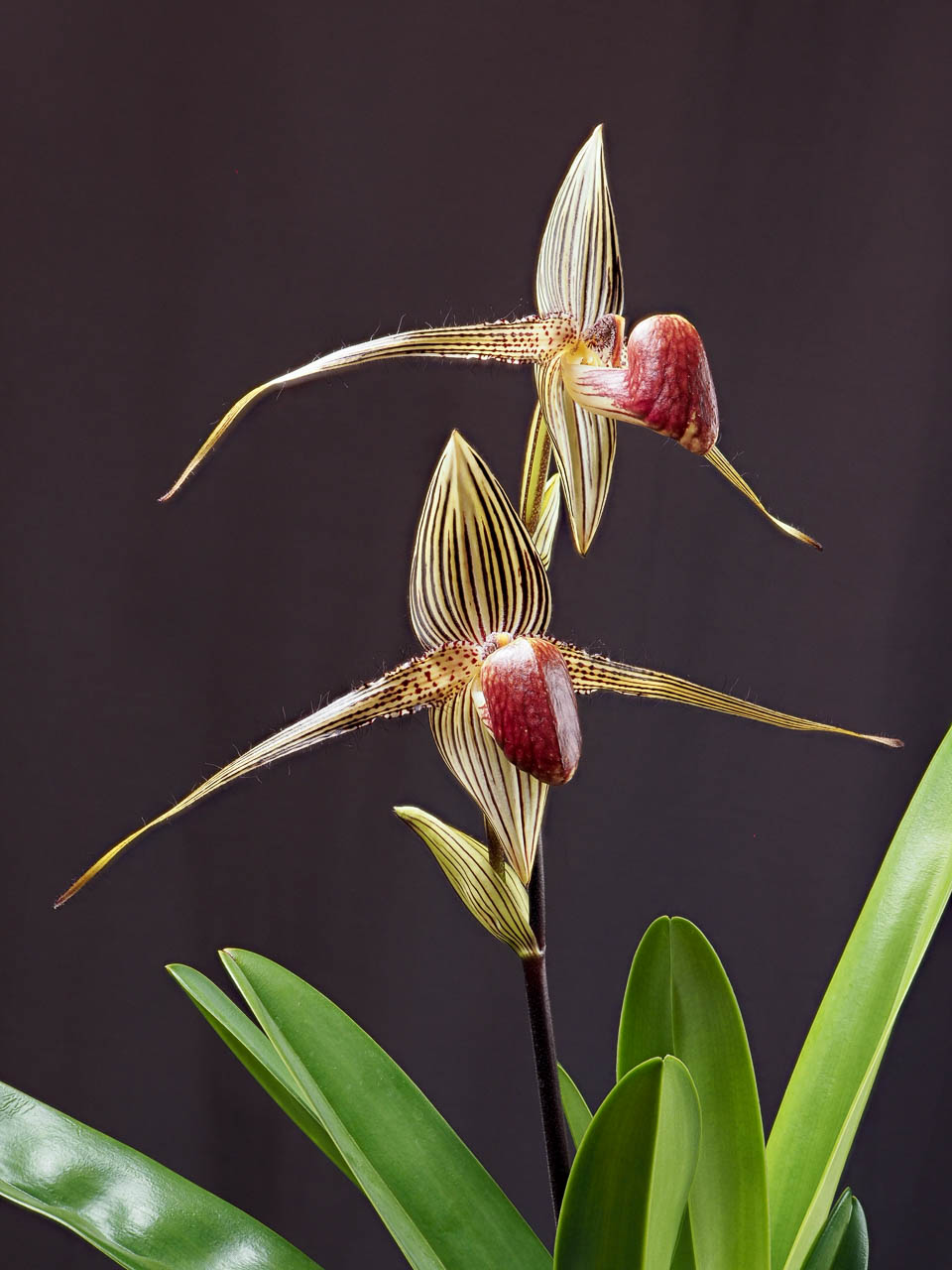 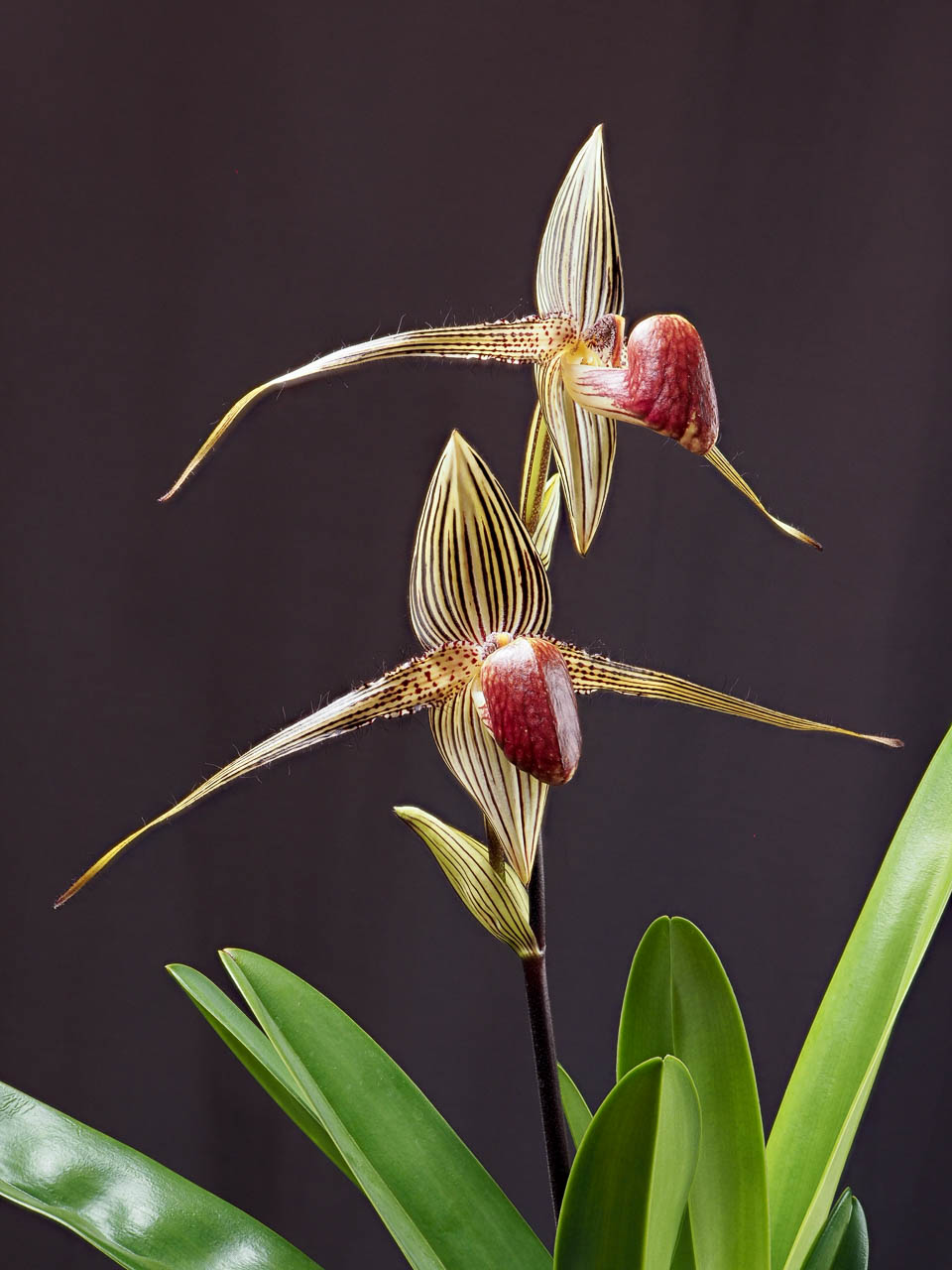 Az átverés művészete
Európa sem marad el Ázsia mögött a különleges növény és beporzó kapcsolatok terén. A legkülönlegesebbek talán a bangók, amelyek az orchideák közé tartoznak. Egy-egy beporzó rovar nőstény egyedeire hasonlít a viráguk és/vagy az illatuk. A beporzó rovar hímje azt hiszi párosodni fog, de sikerélmény helyett csak tapasztalathoz jut.
Csábító és udvarlója
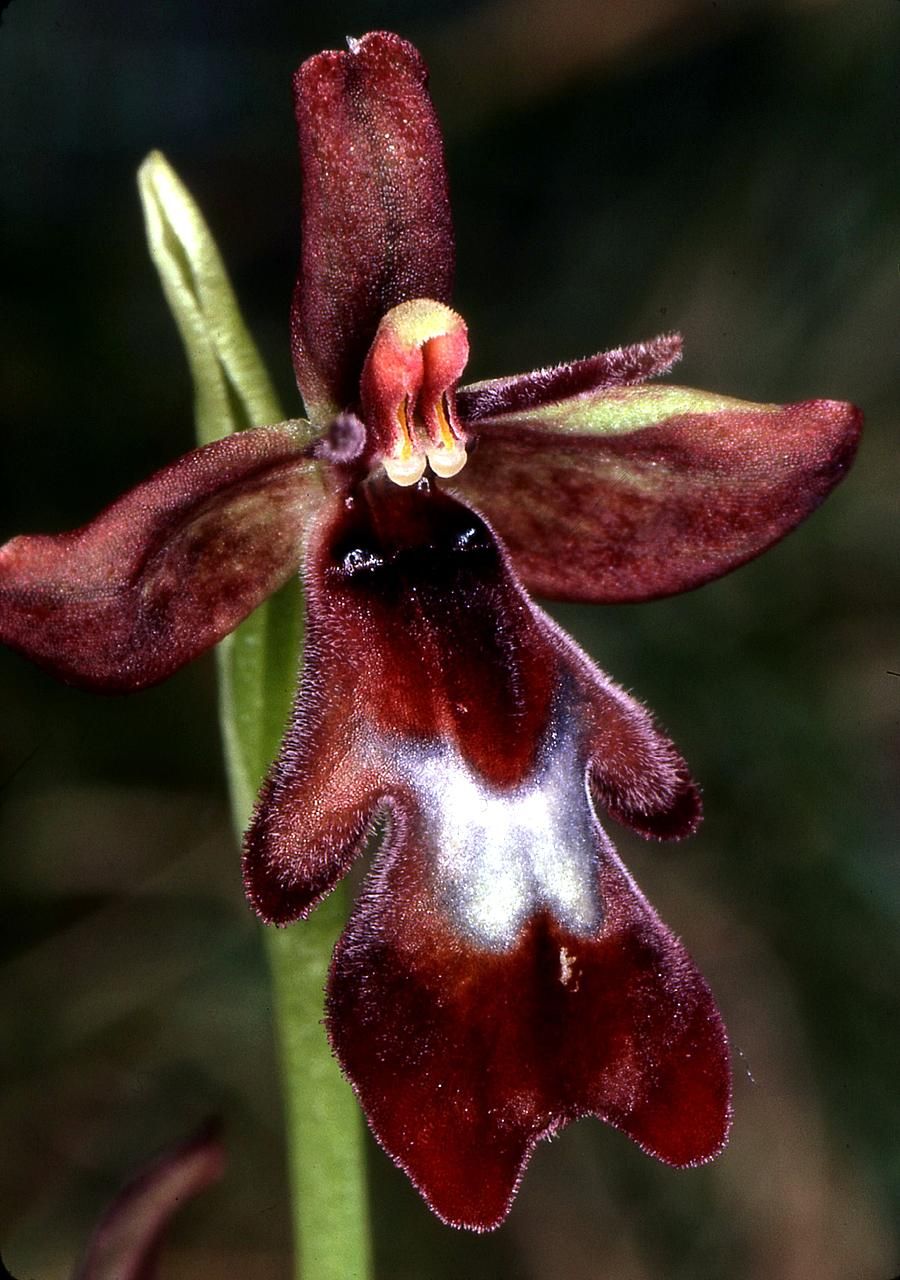 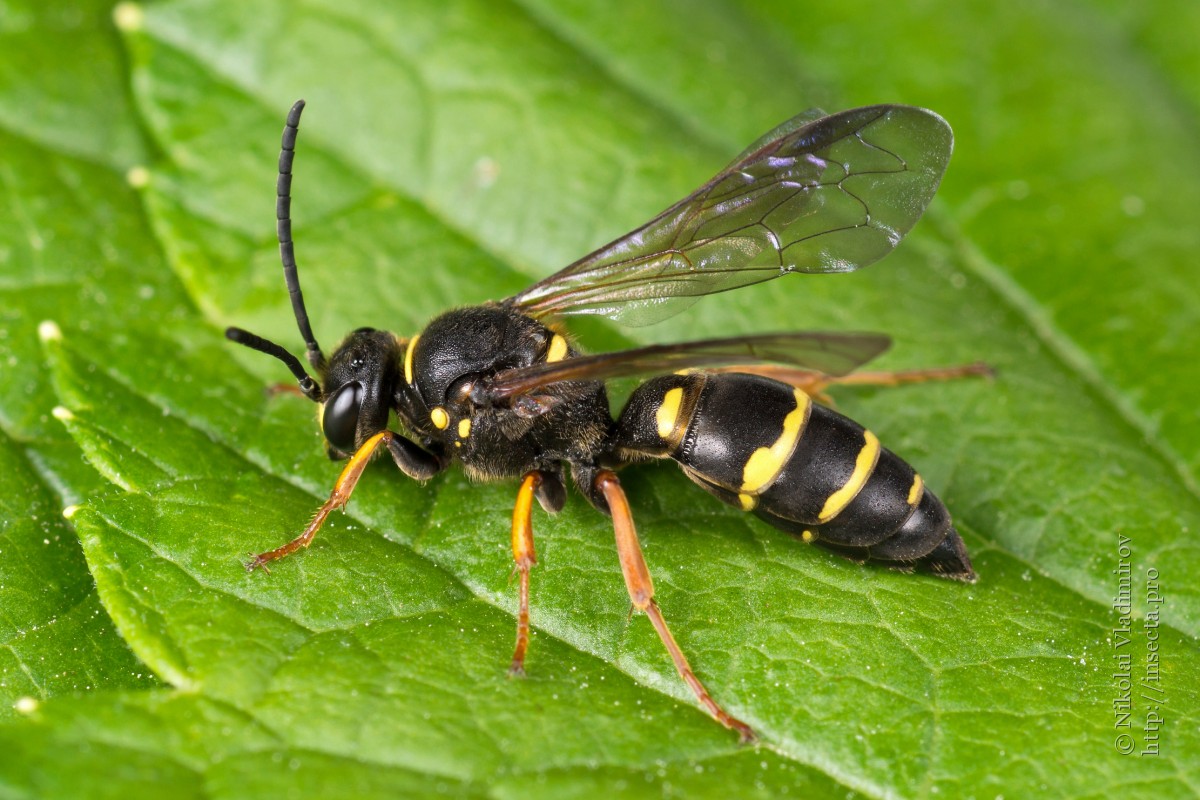 Nagy kabócaölő-darázs (Argogorytes mystaceus)
Légybangó (Ophrys insectifera)
Az átverés művészete
A beporzók „eléggé el nem ítélhető kihasználásában” vitathatatlanul az orchideáké a vezető szerep. Előfordul, hogy egy rovart két orchideafaj is kihasznál egyszerre. Az egyik a rovar fejére rakja a pollencsomagot (elől rakodó orchidea), míg a másik a rovar hátának hátsó részére (hátul rakodó orchidea). Mindez attól függ, hogy milyen az adott orchidea virága, és hogyan száll le rá párosodni a becsapott rovar.
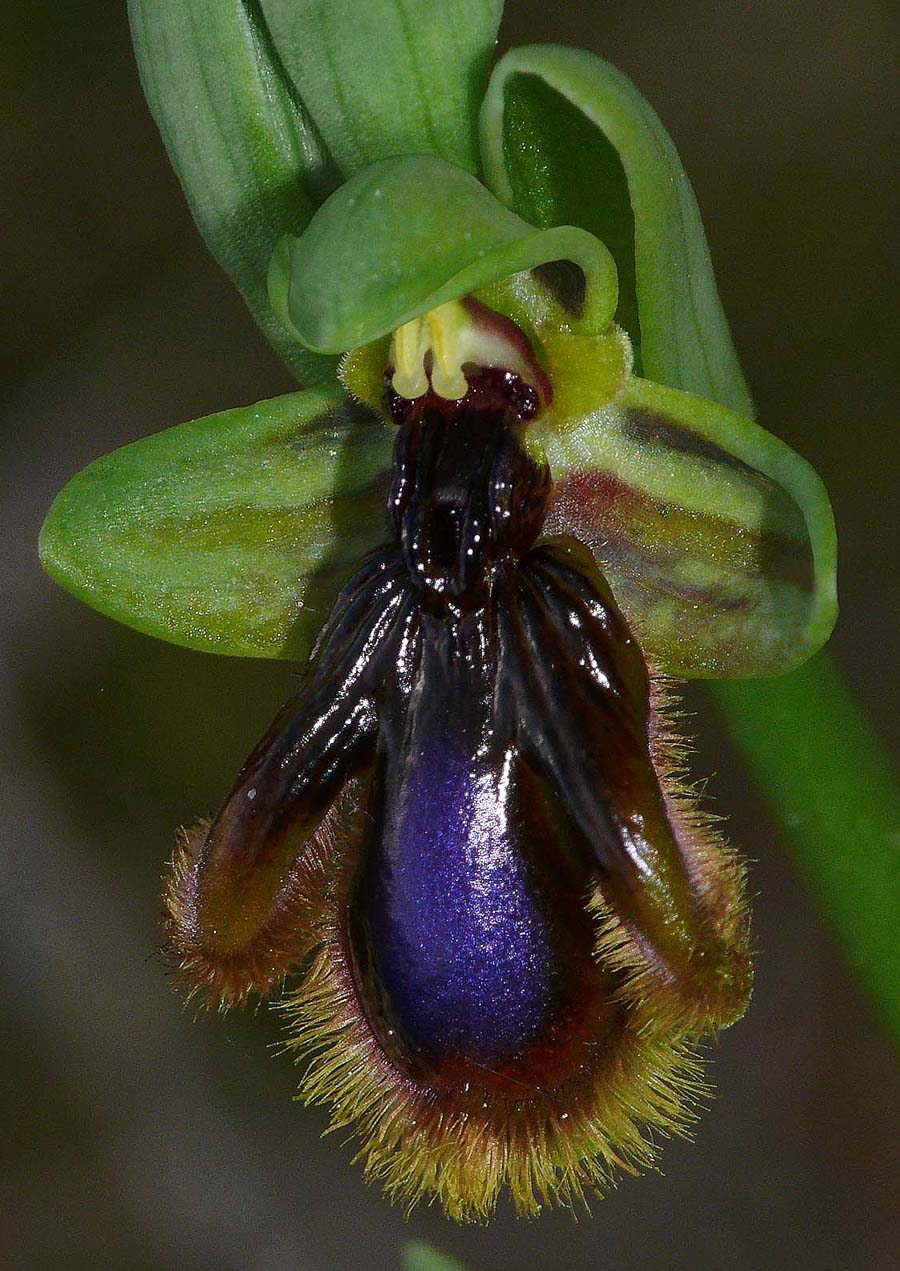 Elől rakodó orchidea: tükör orchidea (Ophrys vernixia)
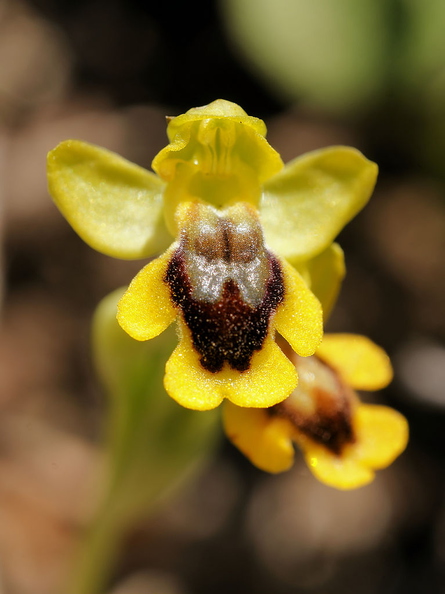 Hátul rakodó orchidea: sárga méhbangó (Ophrys lutea)
Az átverés művészete
Hátul rakodó orchidea: https://vimeo.com/10928488
Valamit valamiért
„Az élelem börtönébe zárva”: egy dél-amerikai ganéjtúró bogár esete az amazonasi tündérrózsával. A mindössze két napig nyíló hatalmas hófehér virág bezárja éjszakára a bogarat, amely élelmet keresve az ananász illatú virágba mászik. Másnap reggelre a bogár kiutat keresve összepollenezi magát. A virág újra kinyílik, kiengedi a „rabot”. A virág színe, ha beporozták, rózsaszínbe fordul. Egyébként a nálunk is közismert rózsabogarak és a bundásbogár is a ganéjtúrók családjába tartozik.
Fogvatartó
Fogvatartott
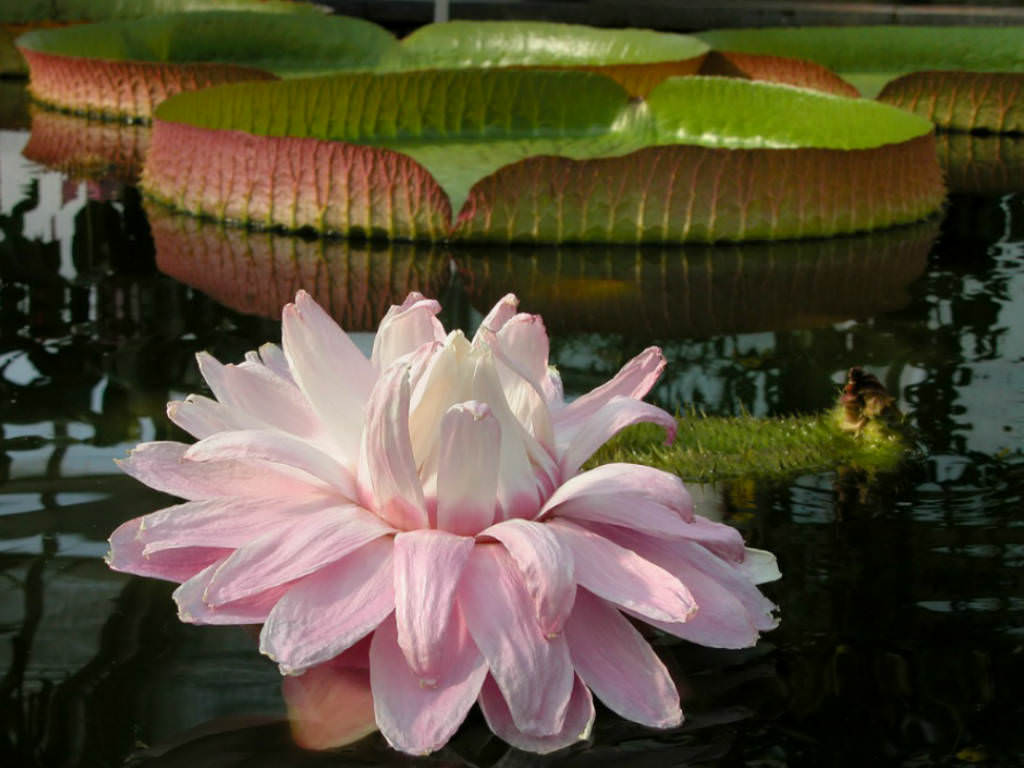 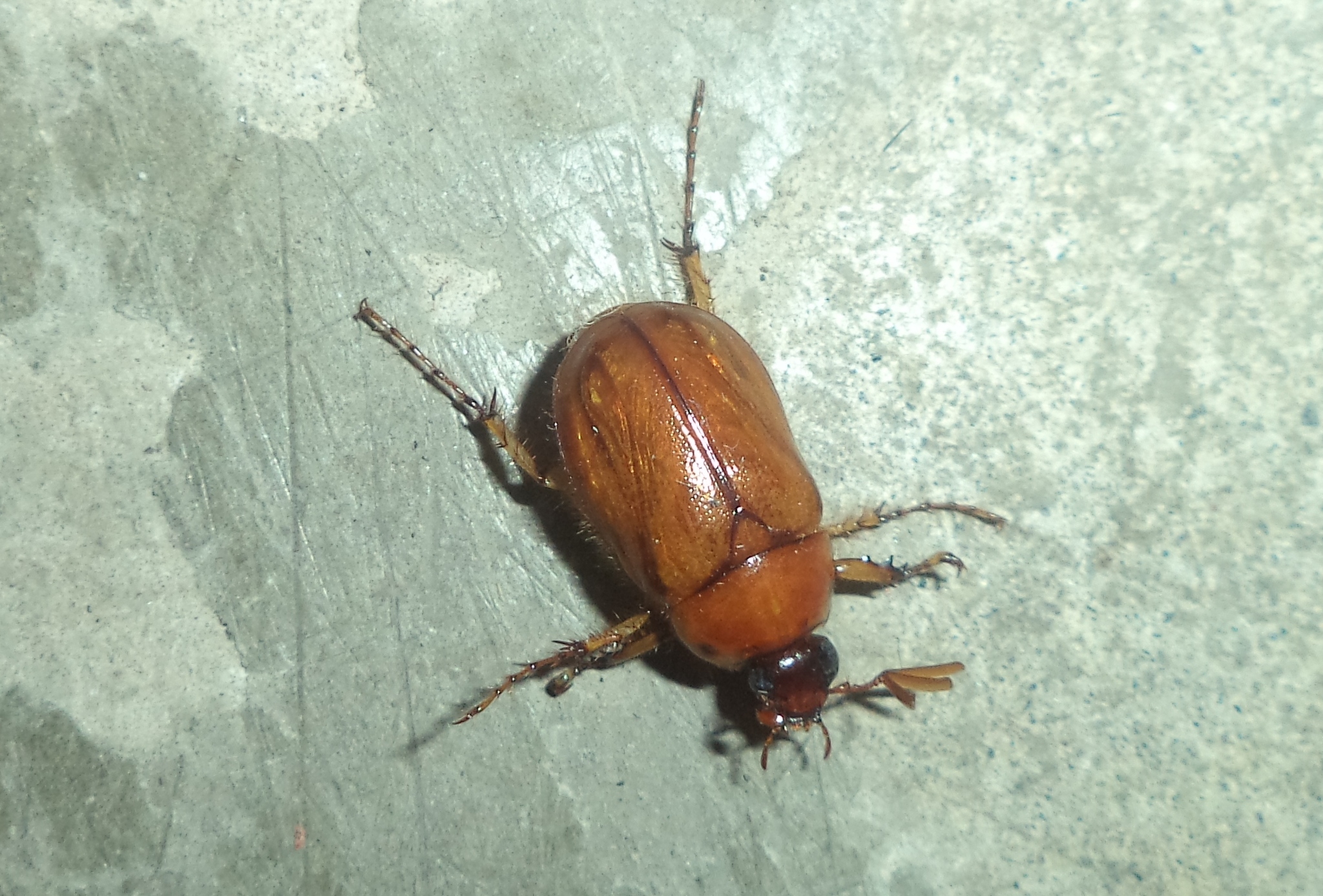 Victoria amazonica
Cyclocephala castanea
Valamit valamiért
Robbanás hangra
Egy dél-afrikai tárnicsféle porzói a beporzó fadongófaj zümmögése által keltett rezgésre kiszórják pollenjeiket, és a fadongó a kosárkájában elszállítja azokat. A kapcsolat specifikus, mert csak az adott fadongó képes egyvonalas „C” frekvencián zümmögni. A paradicsom és a fadongók közt is létezik hasonló kapcsolat.
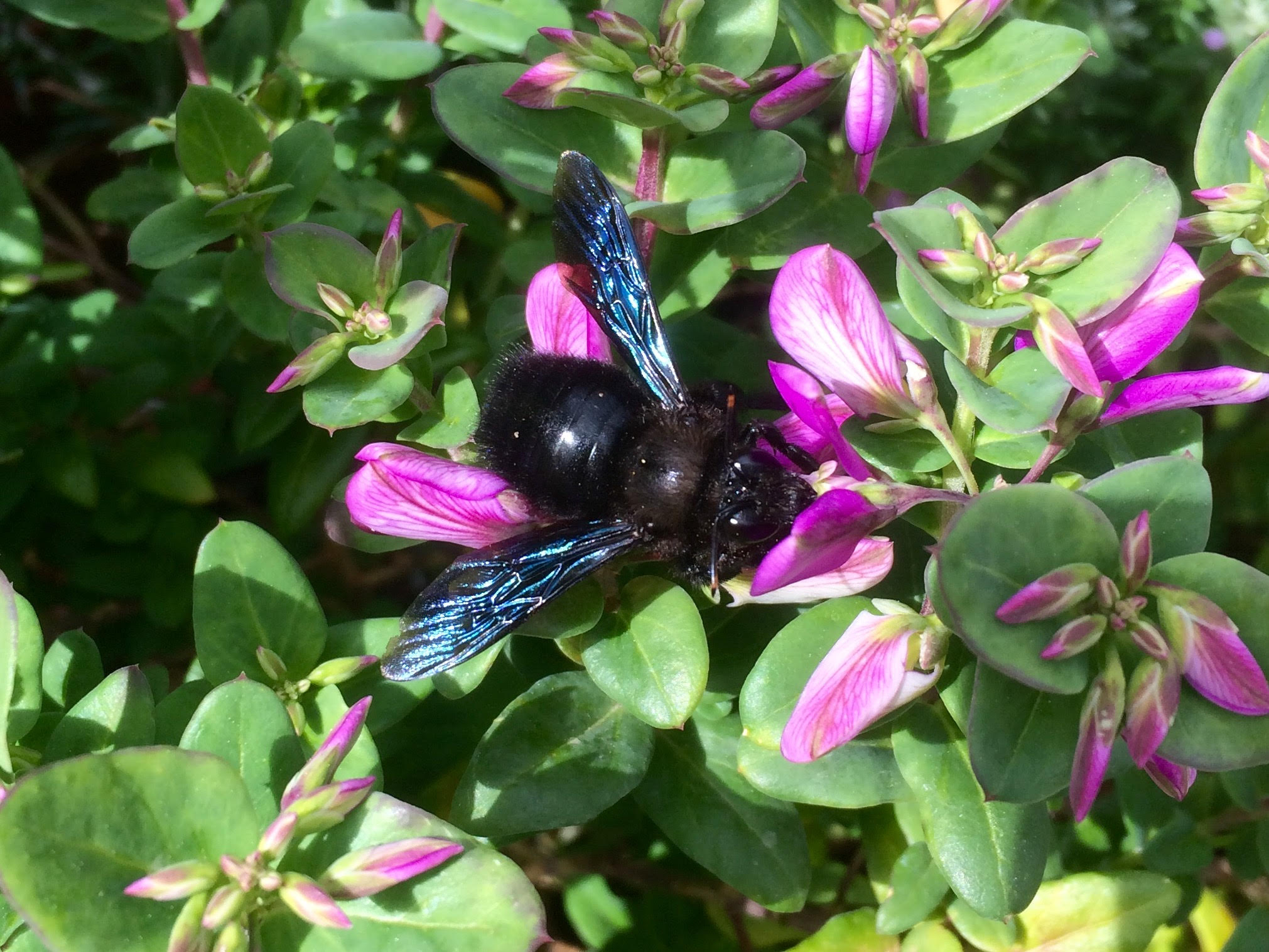 A porzó kinyílása és a rovar hangja közti kapcsolatot egy hangvilla segítségével is modellezhetjük.

https://youtu.be/427HRgfMsMY
Valamit valamiért
Nem minden az, aminek látszik. A dél-amerikai Tibouchina (hercegnővirág) cserjének kétféle porzója van. Egy feltűnőbb, fehér típus, mely hatalmas mennyiségű meddő álvirágport termel, valamint egy kevésbé látványos rózsaszínű, amelyben az igazi pollenjét termeli. A méhnek a fehér kell, de hogy hozzájusson, át kell gyalogolnia a rózsaszíneken, miközben virágporos lesz a hasa.
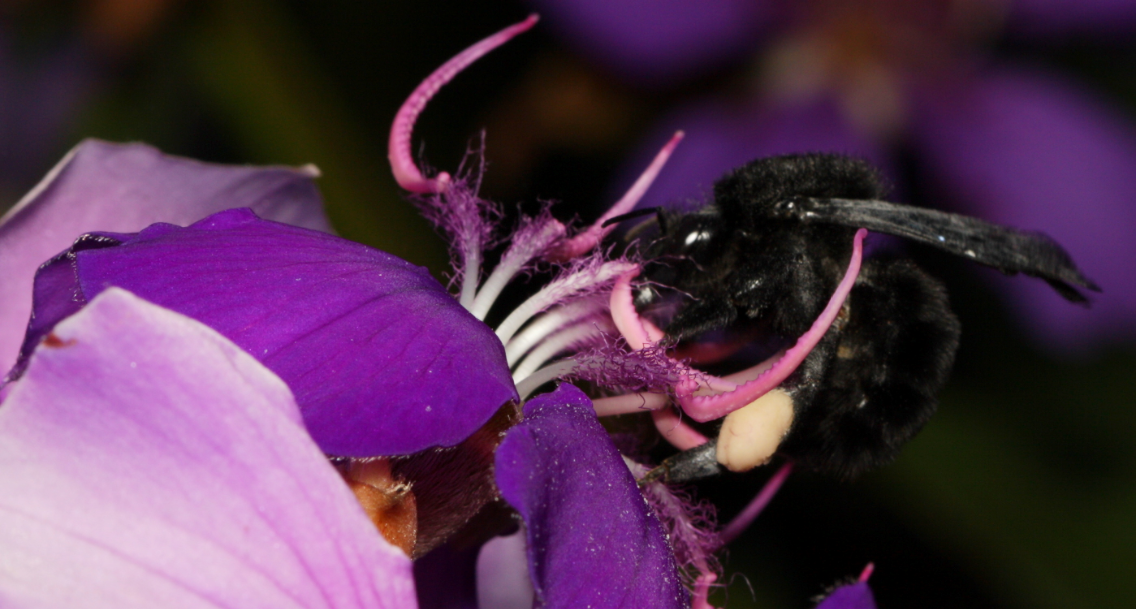 Valamit valamiért
Rovarokat mámorító cukros ital
A nektár, amely cukros víz (de nem olyan tömény, mint a szörp), számos rovarfaj egyetlen táplálékát jelenti. A lepkéknél és a méheknél speciális szájszerv alakult ki a beszerzése céljából, a lepkékét pödörnyelvnek, a méhekét szipókának hívjuk.
Kacsafarkú szender táplálkozik:  https://www.youtube.com/watch?v=1v5NkrJR5PU
Sok növényfaj (például a gyermekláncfű vagy a boglárkák) nem válogat a nektárfogyasztó rovarfajok közt. Létezik azonban néhány valóban különleges, speciális kapcsolat növény és beporzója között.
Valamit valamiért
Rovarokat mámorító cukros ital
Orchidea és beporzója Madagaszkárról
Szender (Xanthopan morganii praedicta)
Másfél lábas orchidea (Angraecum sesquipedale)
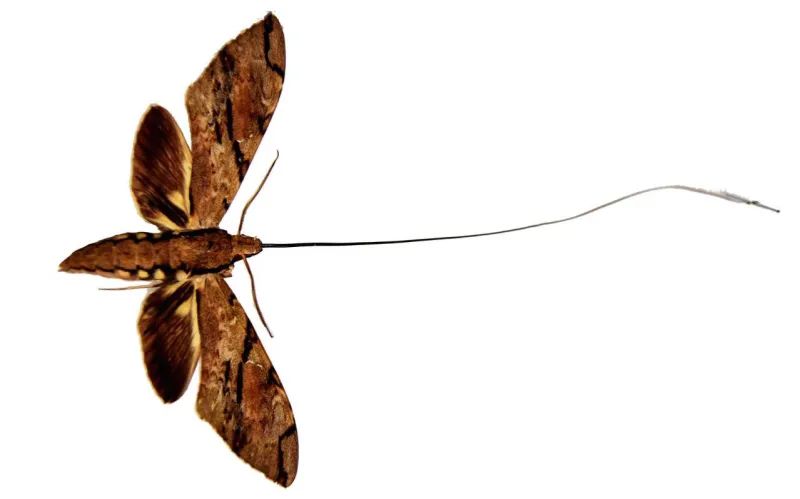 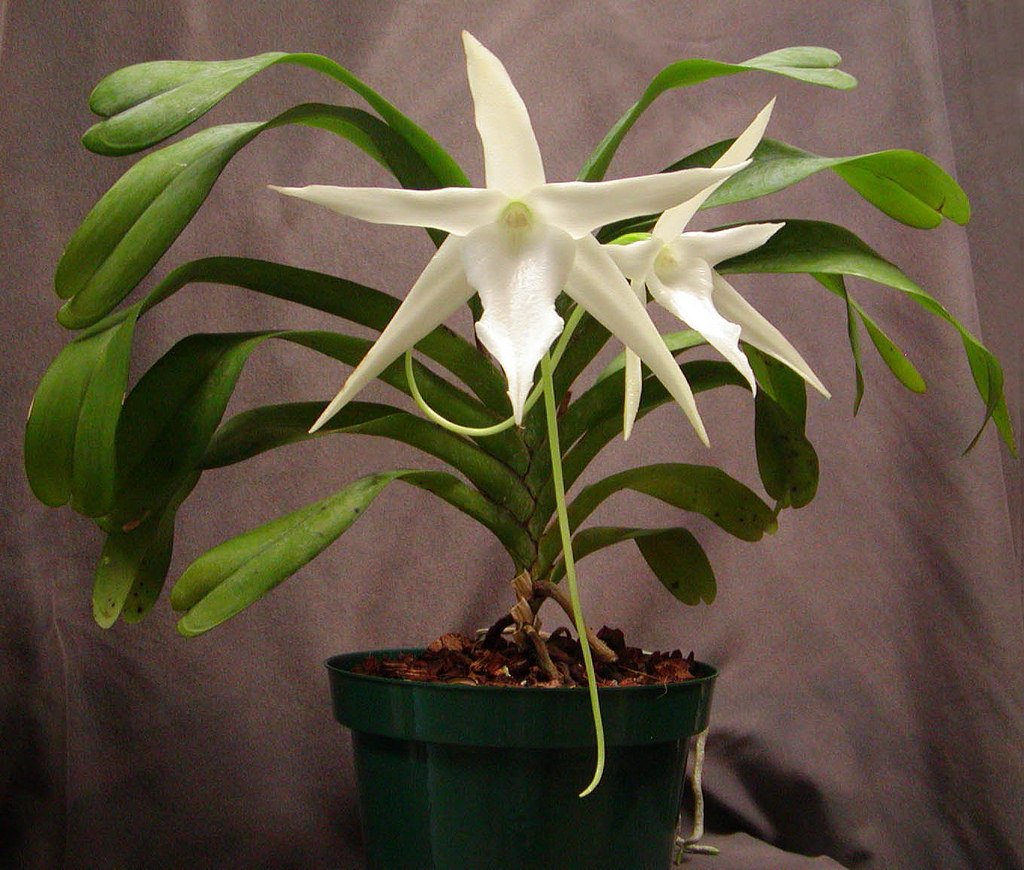 Az orchidea hosszú mézajkának legmélyén lévő nektárhoz csak egyetlen lepkefaj képes hozzáférni, melynek létezését Darwin előre megjósolta.
Valamit valamiért
Nem csak rovarokat mámorító cukros ital
Dél-Amerikában a kolibrik beporzó szerepe közismert.
A kolibrik általában a homlokukon szállítják át a virágport egyik növényről a másikra. A növények nem túl pazarlóak, de nem is fösvények, így a kolibrinek egész nap élelem után kell repdesnie.
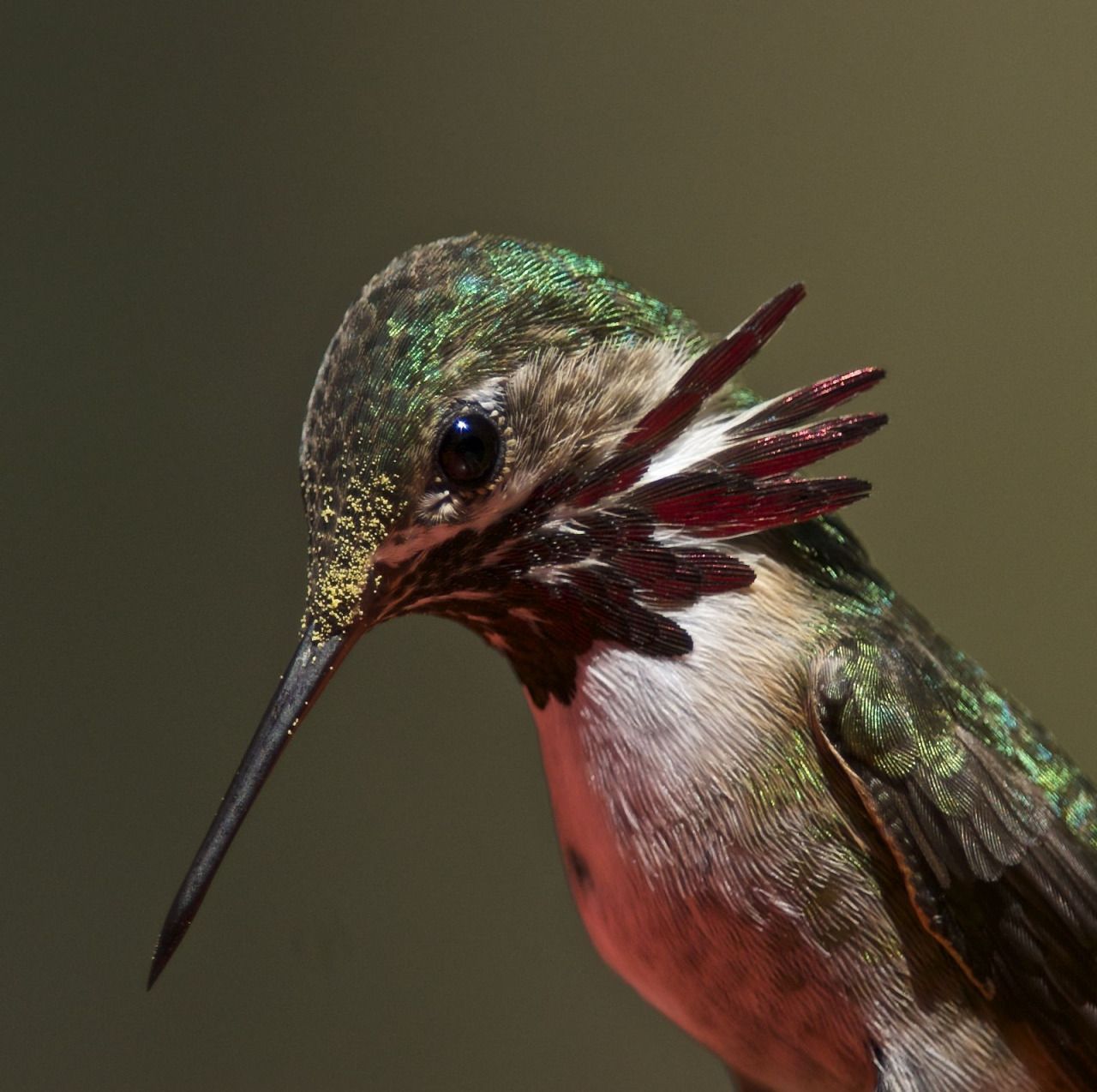 Kolibri táplálkozik: https://youtu.be/QTceLKXwHLY
Valamit valamiért
Nem csak rovarokat mámorító cukros ital
Új-Zélandon egy gekkó porozza az új-zélandi vászonfüvet, ami igazából egy liliomféle.
A hüllő nyelvével nektárt lefetyel, de a torka pollenes lesz közben.
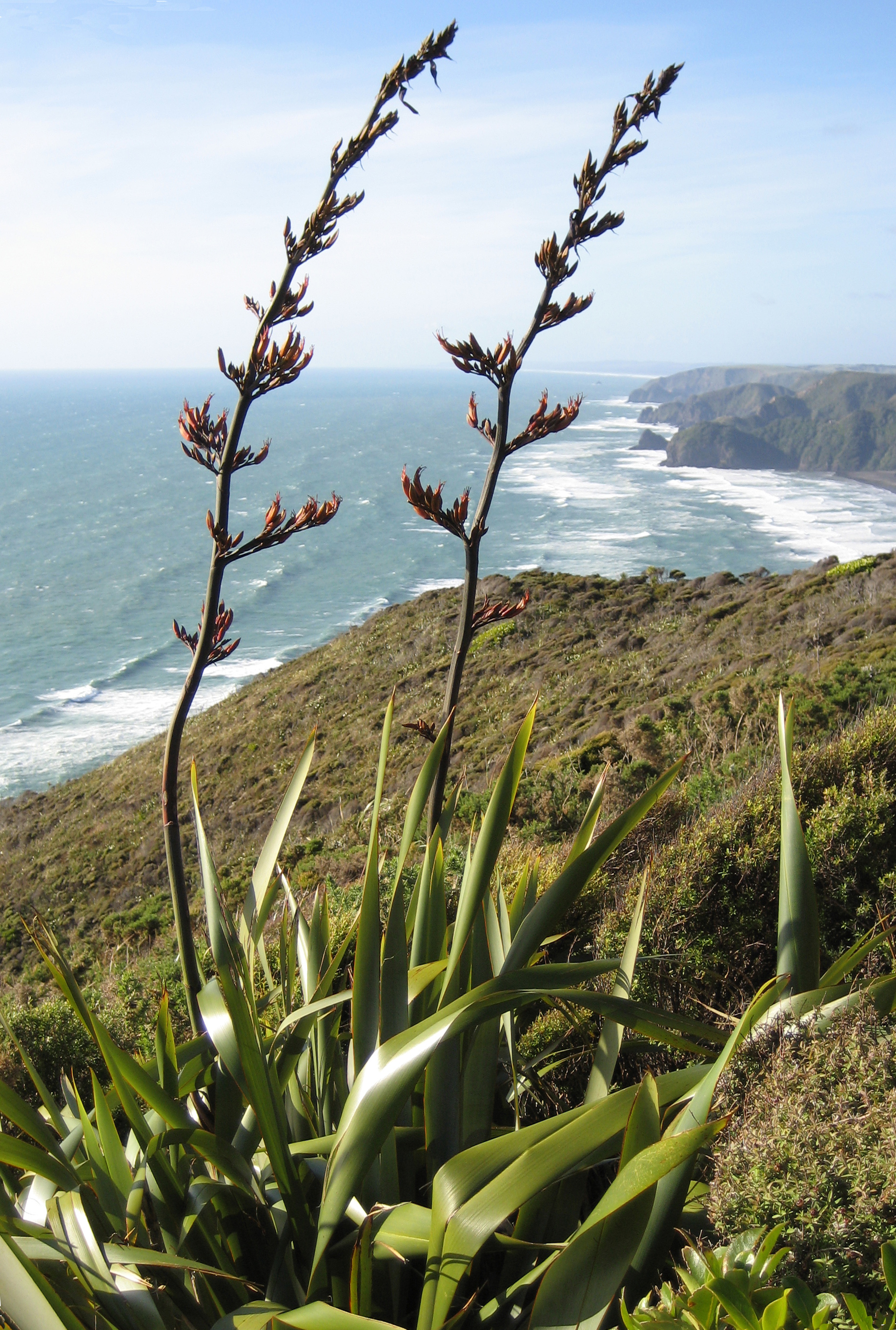 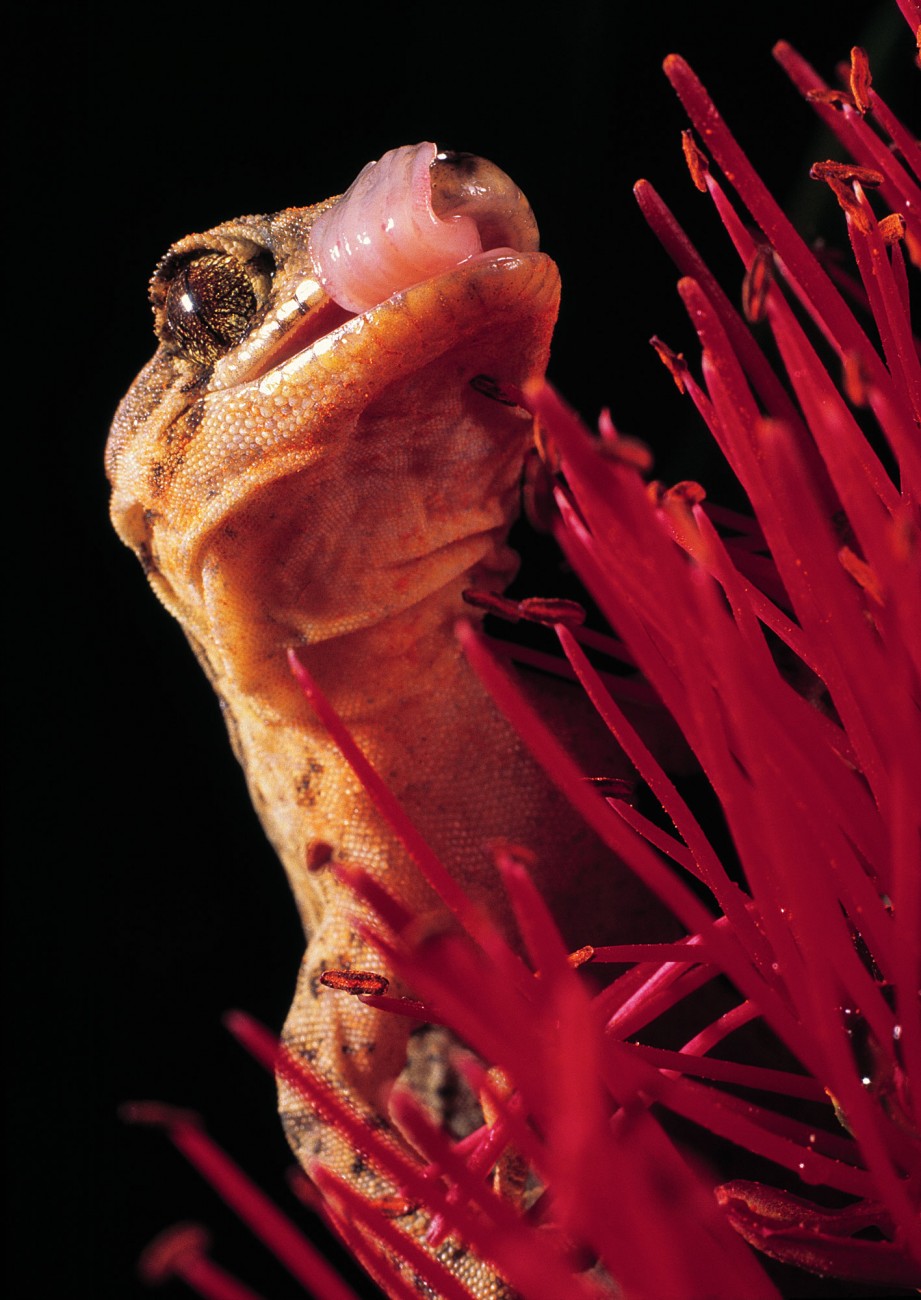 Gekkó nektárt fogyaszt: https://teara.govt.nz/en/video/13529/geckos-feeding
Valamit valamiért
Nem csak rovarokat mámorító cukros ital
Az Ausztráliában élő mézrabló erszényes (Tarsipes rostratus) fogai elcsökevényesedtek, nyelvének felszíne kefeszerű. Egy-egy szezonban többféle növényről naptári sorban gyűjti a nektárt (kengurumancs, eukaliptusz, Banksia).
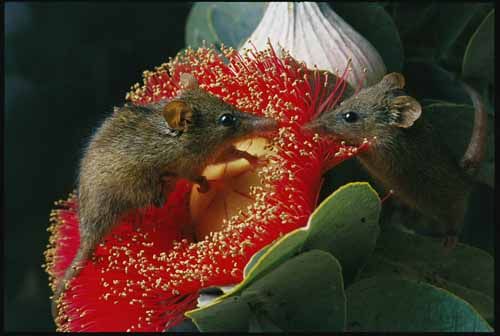 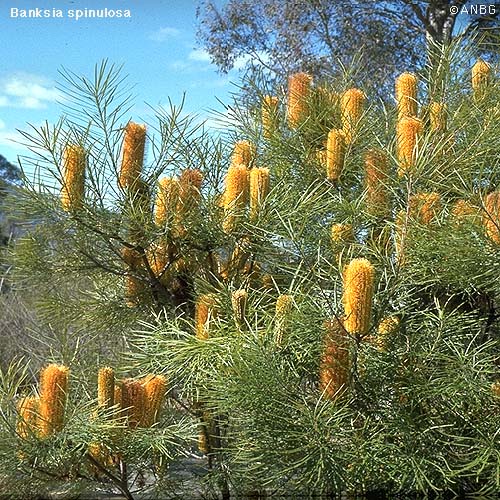 Valamit valamiért
Nem csak rovarokat mámorító cukros ital
A vari és az utazók fája
Madagaszkáron az utazók fája (Ravenala madagascariensis, egy pálmaféle) és a makik (Varecia variegata, V. rubra, Eulemur macaco) között alakult ki kölcsönösen előnyös kapcsolat. A fa leveleinek hónaljában fürtösen megjelenő virágok nagy kamráiban sok a nektár. A csemegéhez a külső buroklevelek szétfeszítésével fér hozzá a maki. Más madagaszkári emlősnek vagy madárnak nincs ereje szétfeszíteni a burokleveleket, így a makiknak nincsen versenytársa.
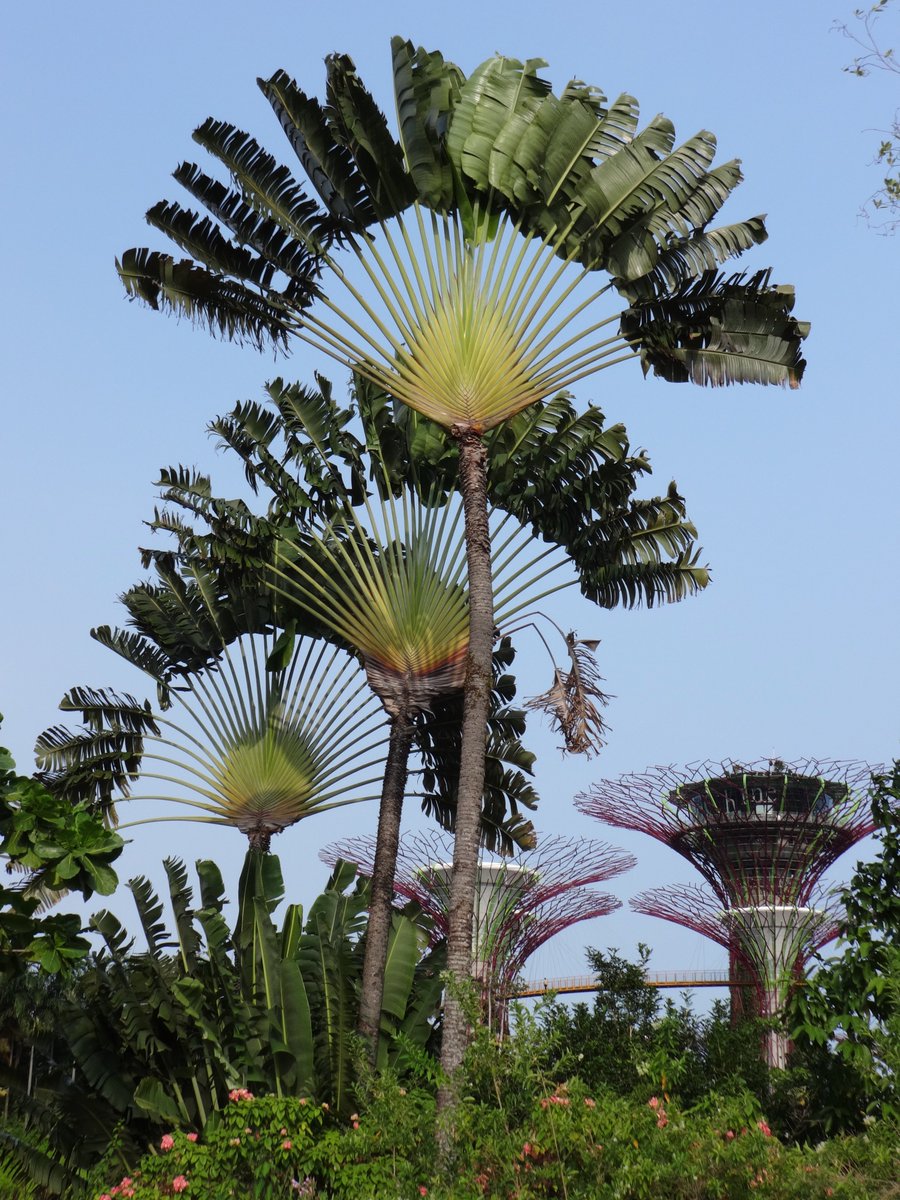 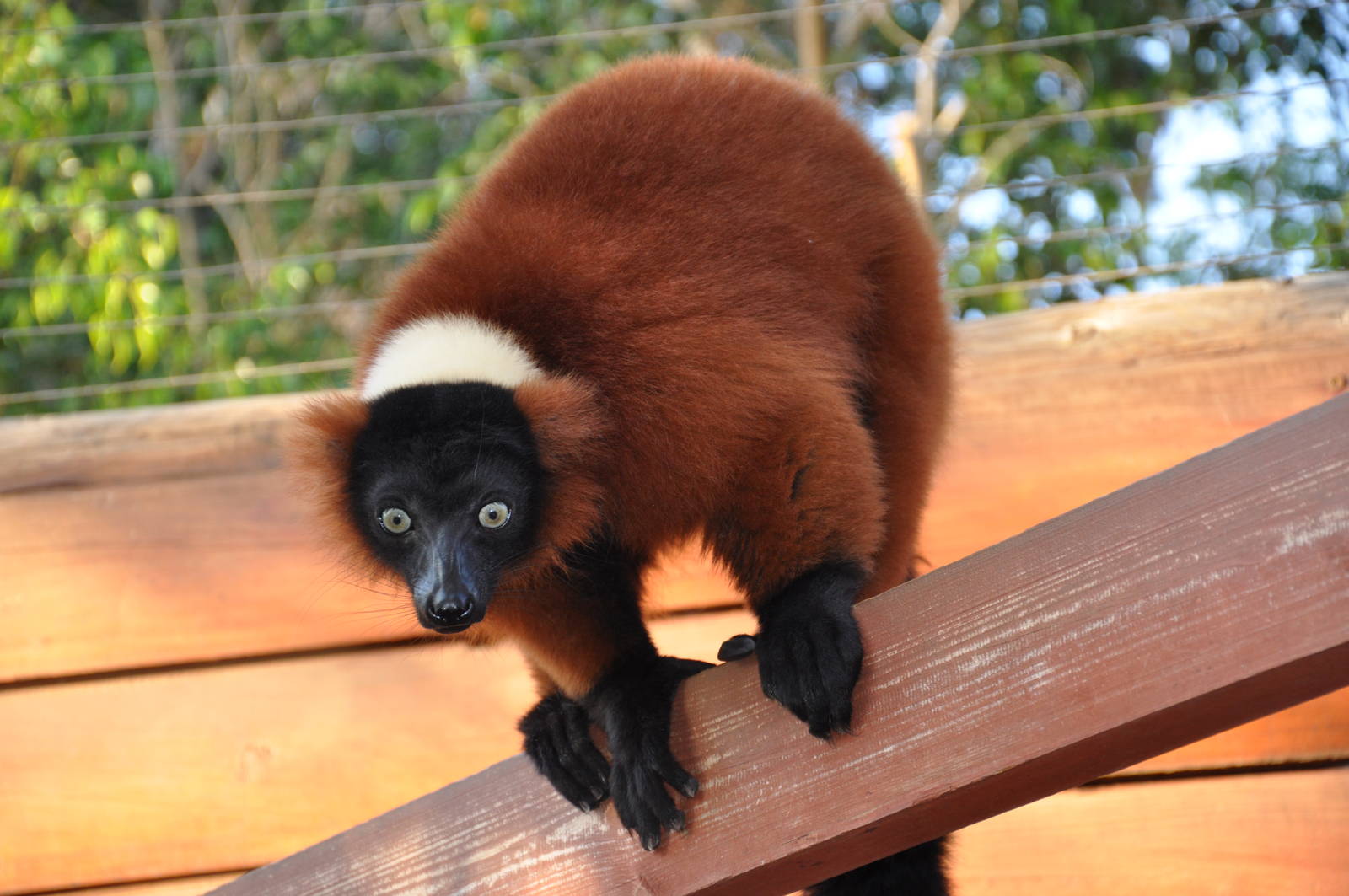 Utazók fája
Vörös vari
Valamit valamiért
Nem csak rovarokat mámorító cukros ital
A nektárfogyasztó denevéreknek (Macroglossus) alapvető szerepük van a vadbanán beporzásában. Sőt, a vaníliát és részben a mangót is denevérek porozzák be. Ezeknek a denevéreknek a nyelve hosszabb lehet, mint a testhosszuk.
A vadbanán és beporzója
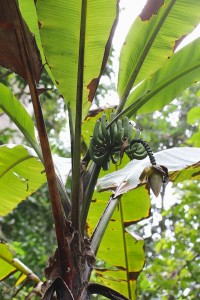 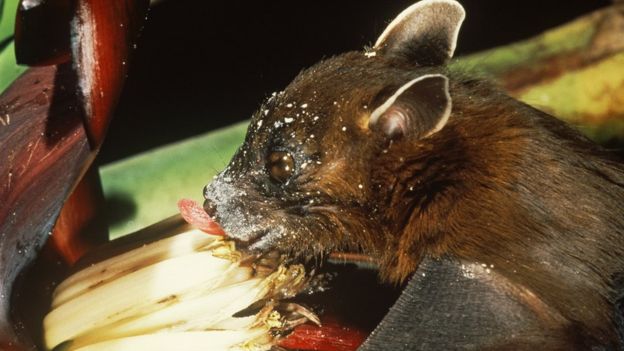 Valamit valamiért
Durián: https://www.youtube.com/watch?v=uBPQjNmv91k
Agavé beporzása:
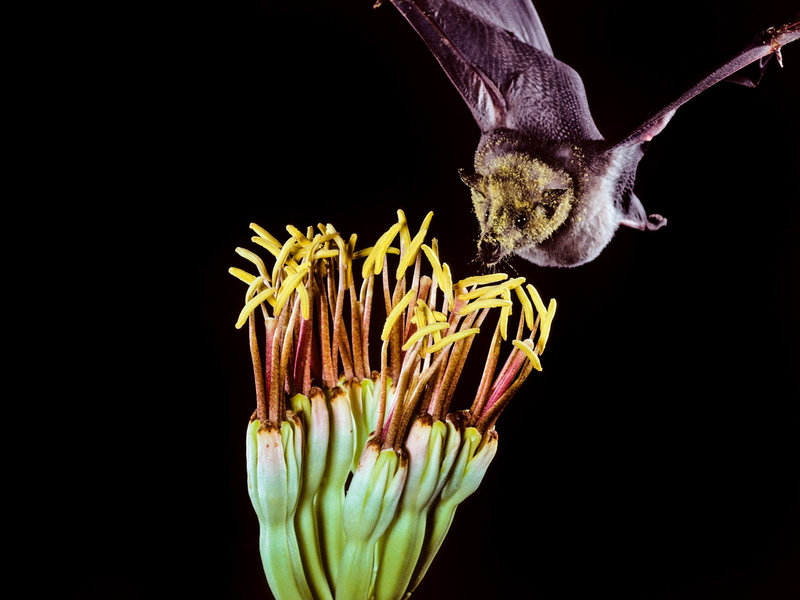 Valamit valamiért
Amikor a beporzás „olajozottan” működik
Dél-Amerikában a Corianthes vörös orchideafajok és az irizáló testszínű orchideaméhek kapcsolata egyedi. A virágok különleges felépítésűek. A felületük belülről csúszós, és mindegyik faj virágának egyedi illata van, amelyért egy adott orchideaméhfaj nőstényei „odáig vannak”. A virághoz csak a hímek repülnek, s mikor „beparfümözik” magukat, olyan helyen tudnak csak kijutni a virágból, ahol felülről rájuk tapad két pollencsomó. Ha ezután egy másik virágra repülnek, az onnan való távozás közben beporozzák azt.
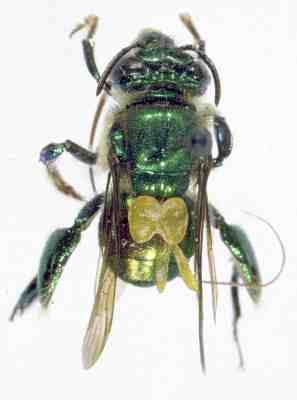 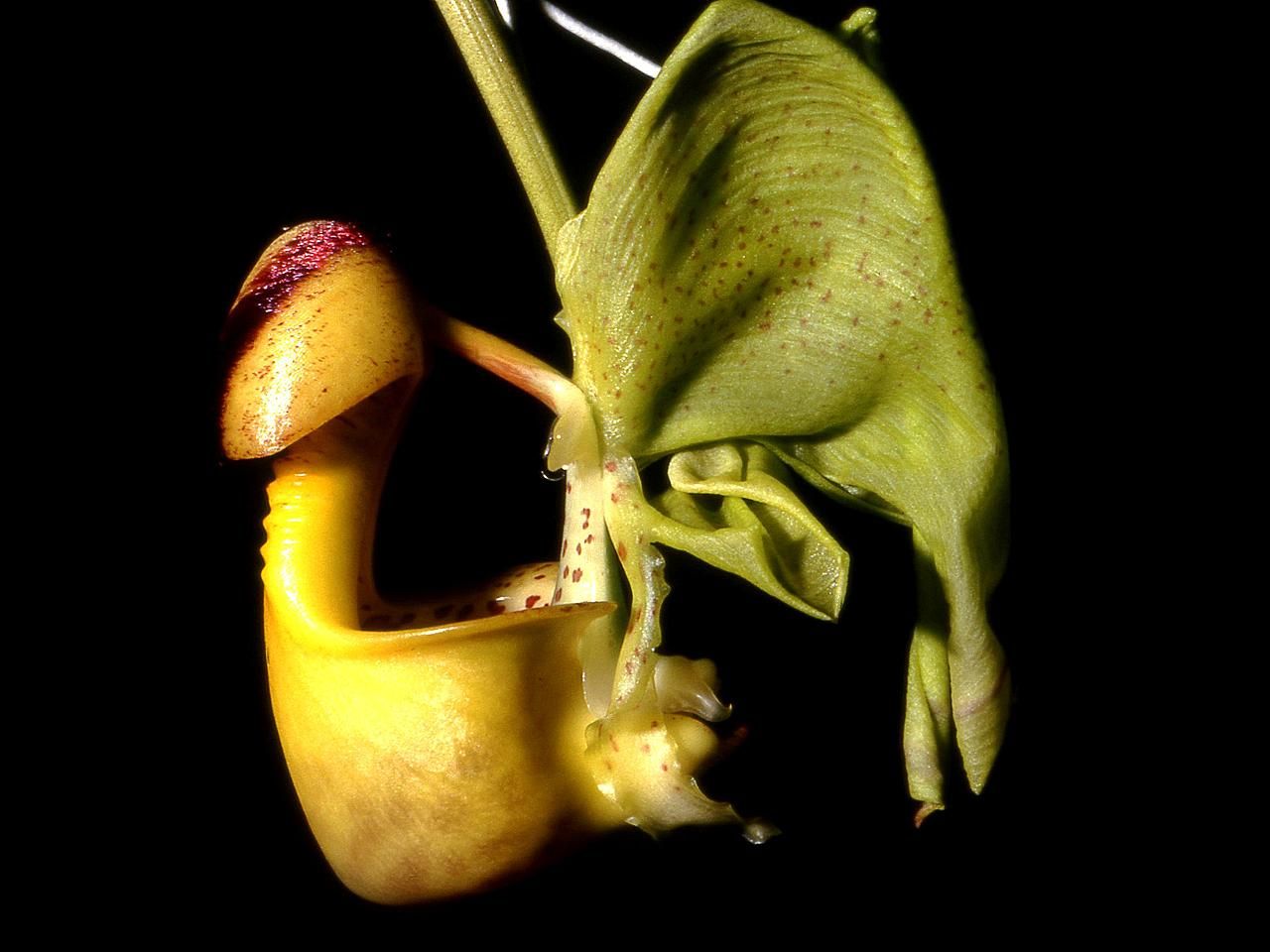 Valamit valamiért
Amikor a beporzás „olajozottan” működik
Dél-Afrikában él egy kanálajak (Diascia) nevű növénynemzetség, mely különös és látványos kapcsolatot épített ki a beporzóival, több magányos életmódú méhfajjal. A virágoknak két sarkantyúja van, amelyek adott hosszúságúak, és növényi olajat tartalmaznak. A méhek mellső lábai hosszúak, ezekkel itatják fel az olajat, miközben elvégzik feladatukat.
A nemzetségen belül más-más hosszúságú a virágok sarkantyúja, de beporzóik éppen a megfelelő hosszúságú mellső lábakkal rendelkeznek.
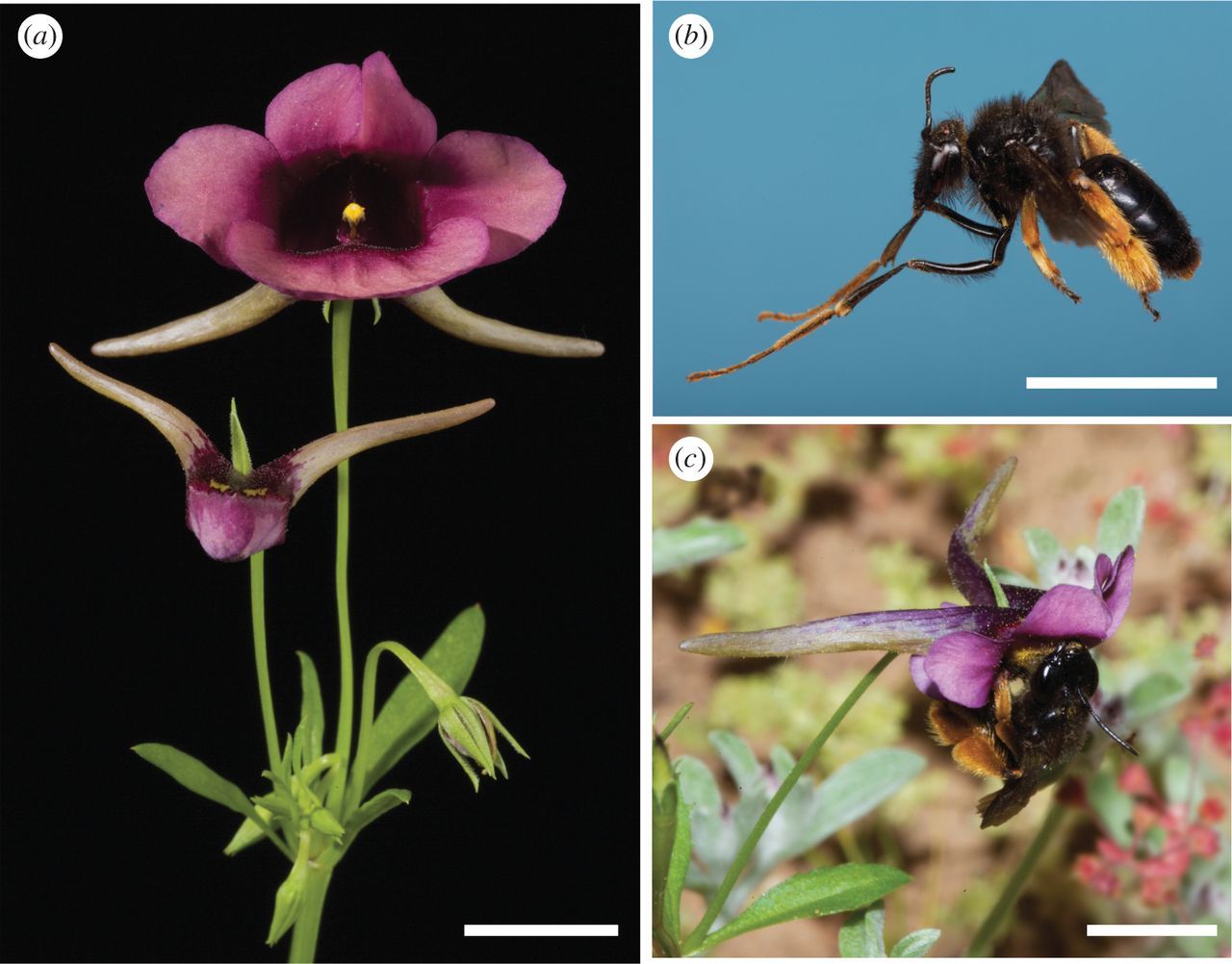 Egy életre bezárva
A hím fügedarazsak „kalandos” élete
A hím fügedarazsak egész életüket a füge virágzatába (ezt fogyasztjuk mi is) zárva élik le. Rövidke életükben szaporodnak, aztán elpusztulnak. A nőstény a szerencsésebb, ő világot láthat, közben azonban beporozza a fügét. Az éghajlatváltozás miatt már megjelentek nálunk is a fügedarazsak,  így a Dél-Dunántúlon termeszthetnek nem önbeporzó fajtákat is. Azok aszalhatók.
Egy fügedarázs hím otthona egy életen át.
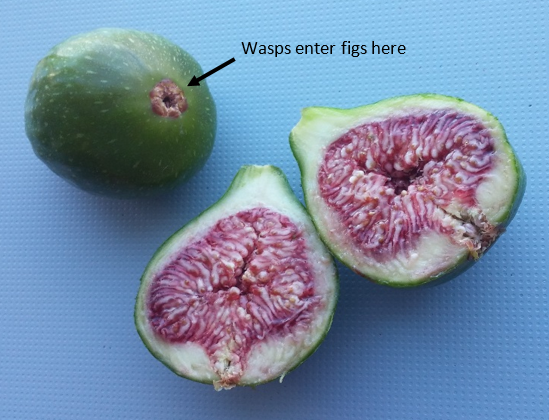 A beporzókra veszélyt jelentő tényezők
Fontossági sorrendben:

Élőhelyeik megváltozása
Élőhelyek elvesztése
Helytelen földhasználat
Biológiai okok
Idegenhonos özönfajok elterjedése
Terjedő patogének
Szennyeződések, ebben leginkább a növényvédőszerek
Éghajlatváltozás
Ezek között vannak olyan faktorok, amelyekre az ember csak minimális hatással van. Vannak, amelyek globális beavatkozást igényelnek, és vannak, amelyeket mi (egyszerű, de környezettudatos polgárként) is befolyásolhatunk.
Hogyan segíthetünk a hazai beporzóknak?
Oktatással, neveléssel és tényleges természetvédelmi lépésekkel: rovarbarát ablakláda, balkon vagy kert kialakításával, méhbölcső vagy rovarszálló létesítésével – akár az iskolában is.
Néhány hasznos link:
https://hu.wikipedia.org/wiki/Beporzók_napja 
www.beporzoknapja.hu
https://www.facebook.com/beporzoknapja/
https://www.mme.hu/februar-vegen-erdemes-elkesziteni-es-kihelyezni-mehecskehoteleket-20200224
http://mkne.hu/projektek.php?projekt=28
https://obi.ecolres.hu/sites/default/files/Beporzok_a_kertunkben_online_verzio.pdf
https://www.hegyvidek.hu/elet-a-hegyvideken/zold-hegyvidek/mehbarat-kerulet
https://www.rovartani.hu/2018/02/28/beporzok-napja/ 
https://magyarmuzeumok.hu/cikk/fogjunk-ossze-a-beporzok-erdekeben-felhivas-minden-hazai-muzeumhoz
Források:
Kacsafarkú szender táplálkozás közben (kezdőkép):
https://commons.wikimedia.org/wiki/File:Hummingbird_hawk-moth_Bulgaria.png
Virágos rét (a diák háttérképe):
https://www.123rf.com/photo_71046135_spring-grass-texture-with-flowers-top-view-on-field.html
Tavaszi virágzás:
http://www.baltana.com/nature/spring-field-wallpaper-1920x1200-56989.html
Nyírfa barkája virágporát szórja:
https://www.meduniwien.ac.at/web/en/about-us/news/detailsite/2018/news-im-maerz-2018/the-new-pollen-season-will-bring-a-high-birch-pollen-count/
Nyírfapollen felnagyítva:
https://www.sciencephoto.com/media/135900/view/silver-birch-pollen-sem
Önbeporzás, idegen beporzás (ábra):
https://chicoseedlendinglibrary.org/seed-resources/seeds-pollination/
Források:
Füge:
https://chorwacjashop.pl/aktualnosci/n/15/o-figach
Nektárt gyűjtő méh:
https://hu.pinterest.com/pin/671036413200282176/
Réti poszméh –bíbor kasvirág:
https://en.wikipedia.org/wiki/File:AD2009Aug08_Bombus_pratorum.jpg
Fenyő virágzatai (közönséges lúc):
https://www.naturepl.com/stock-photo-nature-image01580306.html
Érdes tócsagaz (borzhínár):
https://www.tiszatoelovilaga.hu/erdes-tocsagaz/
Méh kosárkájával:
https://www.pinterest.at/pin/418905202840059701/
Gekkó nektárt gyűjt:
https://ainawgsd.tumblr.com/post/162136280239
Források:
Amazonasi ganéjtúró (Cyclocephala castanea):
https://inpn.mnhn.fr/espece/cd_nom/60
Poszméh:
http://ketenewplymouth.peoplesnetworknz.info/friends_of_te_henui/images/show/14742-bombus-terrestris-bumble-bee

Nagy kabócaölő-darázs:
http://insecta.pro/ru/taxonomy/999828

Ember általi beporzás:
https://www.disclosurenews.it/news-burst-9-december-2020-live-feed/
Gyermekláncfű-UV:
http://www.alaricstephen.com/main-featured/2016/9/13/some-people-have-four-primary-colours
Titánbuzogány:
https://co.pinterest.com/pin/862580134855320111/
Óriás bűzvirág (Rafflesia arnoldi):
https://twitter.com/labroots/status/1022315553556516866
Források:
Rotschild orchidea:
https://commons.wikimedia.org/wiki/File:Paphiopedilum_rothschildianum_(25834537567).jpg
Szerző: Naoki Takebayashi from Fairbanks, AK, USA
Légybangó:
https://www.whoch3-seo.de/404-ophrys-insectifera-l%C3%A9gybang%C3%B3-digit%C3%A1lis-k%C3%A9parch%C3%ADvum-dka-3583.html

Nagy kabócaölő-darázs:
http://insecta.pro/ru/taxonomy/999828

Méhbangó:
https://es.m.wikipedia.org/wiki/Archivo:Ophrys_lutea_(flower).jpg

Előlrakodó orchidea (tükörbangó):
https://hu.pinterest.com/pin/24769866685165599/

Amazonasi tündérrózsa (Victoria amazonica):
https://hu.pinterest.com/pin/589197563738792028/
Források:
Amazonasi ganéjtúró:
https://inpn.mnhn.fr/espece/cd_nom/603842?lg=en

Kék fadongó (Xylocopa violacea):
https://commons.wikimedia.org/wiki/File:Xylocopa_violacea_on_a_flower.jpg
Creativ Commons  Szerző: Cisamarc
Hangvilla:
https://youtu.be/427HRgfMsMY
Hercegnővirág (Tibouchina):
https://en.wikipedia.org/wiki/File:Bombus_morio_Tibouchina_granulosa2.jpg
Tibouchina – Bombus morio:
https://nl.wikipedia.org/wiki/Bombus_morio#/media/Bestand:Bombus_morio_Tibouchina_granulosa.jpg
Kacsafarkú szender táplálkozik (videó):
https://www.youtube.com/watch?v=1v5NkrJR5PU
Darwin szender:
https://seranggahutan.blogspot.com/2018/02/7-serangga-yang-membantu-proses.html
Források:
Másfél lábas orchidea (csillagorchidea):
http://cameronsvoboda.blogspot.com/2016/08/

Kolibri táplálkozik (videó):
https://www.youtube.com/watch?v=QTceLKXwHLY
Pollen a méhkolibri homlokán:
https://www.pinterest.de/pin/796081671614853440/

Vászonfű (Új-Zélandi len):
https://hu.wikipedia.org/wiki/V%C3%A1szonf%C5%B1#/media/F%C3%A1jl:NZflaxPiha02.jpg

Gekkó torkán virágpor:
https://www.nzgeo.com/stories/living-on-the-edge/

Új-Zélandi gekkó nektárt eszik:
https://teara.govt.nz/en/video/13529/geckos-feeding

Mézrabló erszényes:
https://featuredcreature.com/if-you-give-honey-possum-some-nectar/
Források:
Banksia spinulosa:
https://www.ipswichfirst.com.au/add-a-native-touch-to-your-garden/banksia-spinulosa-text/

Vörös vari:
https://www.google.hu/imgres?imgurl=https://www.zoochat.com/community/media/ruffed-lemur-varecia-variegata-rubra.126715/full?d%3D1289496502&imgrefurl=https://www.zoochat.com/community/media/ruffed-lemur-varecia-variegata-rubra.126715/&h=1063&w=1600&tbnid=U6q7wY2iOZ9dVM&tbnh=183&tbnw=276&usg=AI4_-kT9kNpmy-teFBmNdVlWmYNUwOGzyg&vet=1&docid=Xuqj1LixmNXcWM&itg=1&hl=hu

Utazók fája:
https://mutteringsintheshrubbery.wordpress.com/tag/gardens-by-the-bay/

Vadbanán:
http://malcolmtattersall.com.au/wp/2014/10/wild-bananas/

Nektárevő denevér:

https://www.bbc.com/news/science-environment-36849554
Források:
Durián (videó):
https://www.youtube.com/watch?v=uBPQjNmv91k

Agávé beporzása (nélküle nem lenne tequila):
https://www.npr.org/sections/thesalt/2017/10/29/560292442/bats-and-tequila-a-once-boo-tiful-relationship-cursed-by-growing-demands?t=1613911684745

Vödörorchidea:

https://commons.wikimedia.org/wiki/File:Coryanthes_macrantha_Orchi_02.jpg

Irizáló színű méh:
https://planetorchid.com/?p=118

Kanálajak (Diascia whiteheadii):
https://royalsocietypublishing.org/doi/10.1098/rspb.2017.1707

Aszalható füge:

https://line.17qq.com/articles/dndmhhlv.html